Tanzania eLMIS
Strengthening public health supply chain in Tanzania
eLMIS Demo
Tanzania in brief
TOTAL AREA: 
945,203 km2 

TOTAL POPULATION:
47.4 Millions 

REGIONS & DITRICTS
25 Regions (Tanzania mainland
166 District Councils
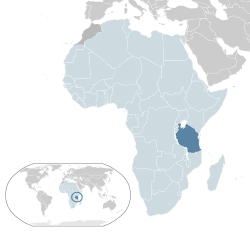 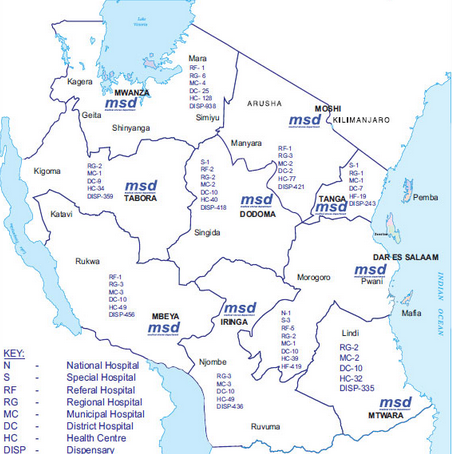 Tanzania in brief
Health facilities
National Hospital 	= 1
Special Hospital 	= 4
Zonal referral Hosp 	= 3
Regional referral Hosp 	= 37
District Hospitals 	= 121
Health centers 		= 513
Dispensaries 		= 4,574
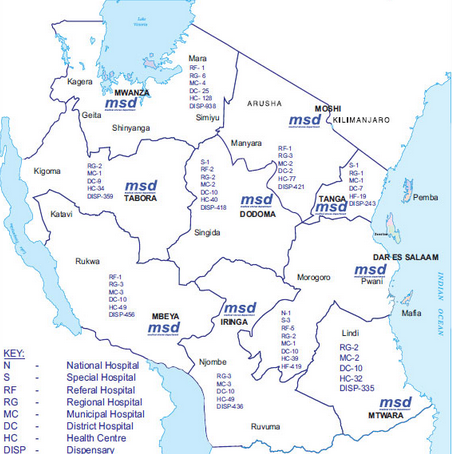 Medical Stores Department (MSD)
Central Store 	= 1
Zonal stores 	= 8
Sales points 	= 2
TZ Health Logistics Systems:
Lab 
Supplies
TB / EPI
ILS
ARV / OI
MOHSW program
MOHSW program
MOHSW program
MOHSW program
ILS:
Essential medicines
Family Planning
Malaria
STI
PMTCT
MSD central
MSD central
MSD central
MSD central
MSD zonal
MSD Zonal
MSD Zonal
MSD zonal
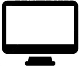 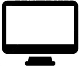 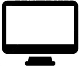 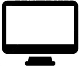 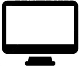 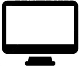 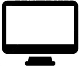 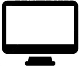 Regional  HMT
Regional  
HMT
Regional  
HMT
Regional  
HMT
Order flow
District CHMT
District CHMT
District CHMT
District
CHMT
Commodity flow
Health facility
Health facility
Health facility
Health facility
Supply chain challenges
Infrequent adherence to reporting groups
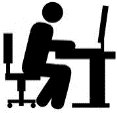 Stockouts Overstock Expiry
Wastage
Late reported orders
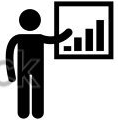 Difficulties with ordering and reporting
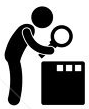 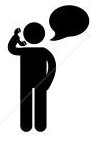 Data accessibility and accuracy
HMTs require logistics data for supervision support
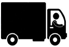 Absence of facility level data for decision-makers
Completed features
Development update
Highly Configurable
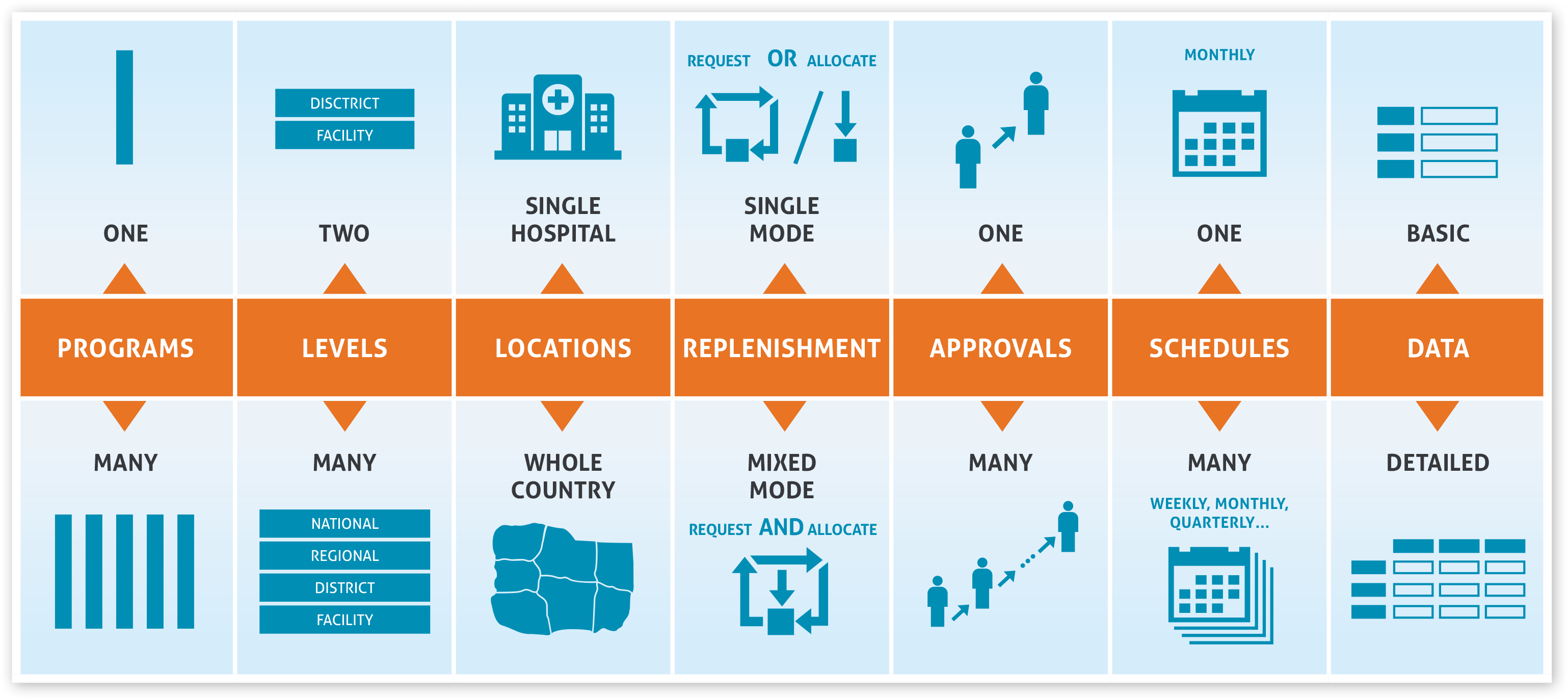 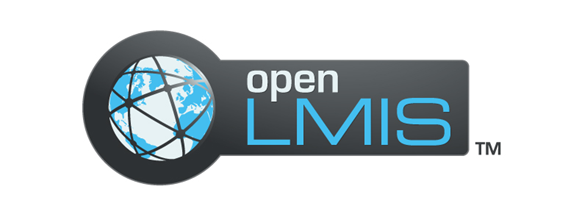 [Speaker Notes: Resulted in a highly configurable system…]
eLMIS (existing and expected Features)
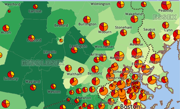 GIS
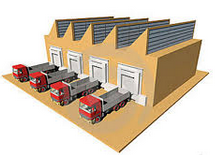 Warehouse
Orders and 
Shipments
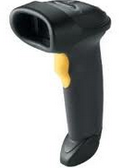 Barcode
Scanner
(Expected for Vaccines SC)
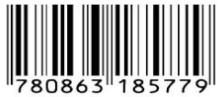 eLMIS
LOGISTICS
DATA
 WAREHOUSE
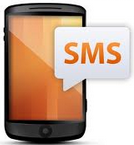 SMS Text
Data & Email Alerts
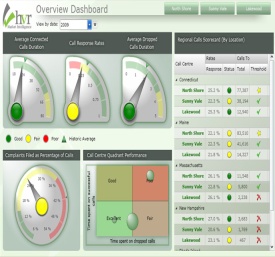 Reporting
Dashboard
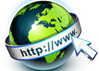 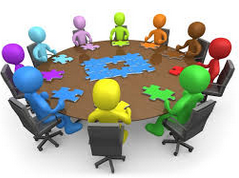 Stakeholder Access
Web Based Data Entry  and Data Uploads
[Speaker Notes: TZM Vision
An effective logistics management information system (LMIS) should ensure that adequate quantity and quality of health commodities are always available at the point of service to meet patient demand.  In order to do this, the LMIS must incorporate:
Accurate, timely & routine consumption data 
Real-time logistics management capabilities covering point of origin to point of consumption
Demand forecasting, capacity planning & modeling based on consumption]
eLMIS - Interoperability
eLMIS is designed to support all existing electronic tools, including, EPICOR 9 ERP, ILS Gateway, DHIS2 etc













All ILS Gateway data is inputted into eLMIS and both ILS Gateway and eLMIS data are inputted to E9.  All ERP order data, which was previously hand-keyed in, is now created from eLMIS.
A system that collect HMIS data such patients data, catchment population, treatment summary etc
A system that integrates Sales, Procurement, Finance, and Logistics  functions into one place to facilitate transparent and efficient operations
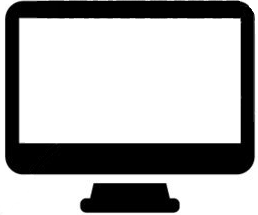 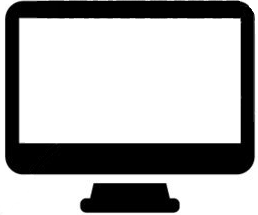 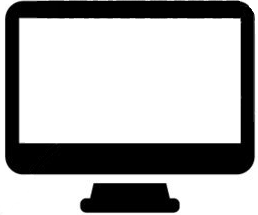 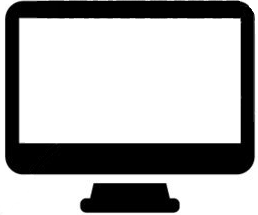 A mobile health alert and reporting system designed to increase the visibility of logistics data and improve product availability
E9
DHIS2
eLMIS
ILSg
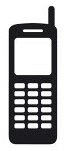 A system that processes electronic ordering and reporting and convert to  order
eLMIS data Movement
Share and Review Reports
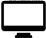 instant
paper
Review changes
Send R&R
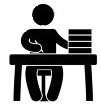 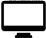 eLMIS
for Incorrect Order
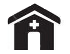 eLMIS
Send and Review Reports
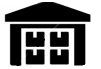 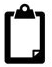 Send R&R
District
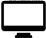 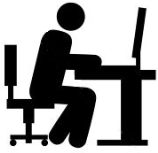 E9
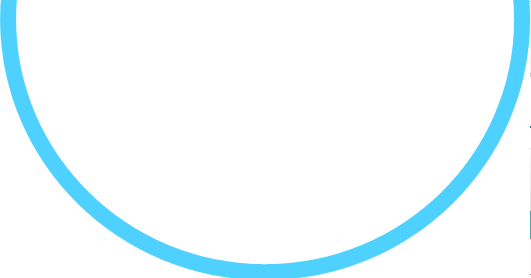 LMU/Zone
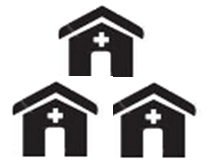 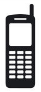 ILS Gateway Data
ILS Gateway Data
1
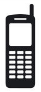 Health Facilities
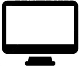 District Delivery
Proof of Delivery notification
Central/MOH accesses ILS Gateway and eLMIS data instantly.
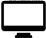 Deliver Consignment
instant
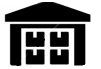 Zone Deliver
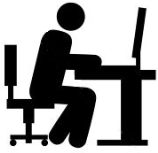 Deliver Consignment
2
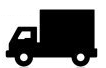 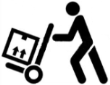 eLMIS / ILSG
Central / MOH
Paper LMIS vs eLMIS processes
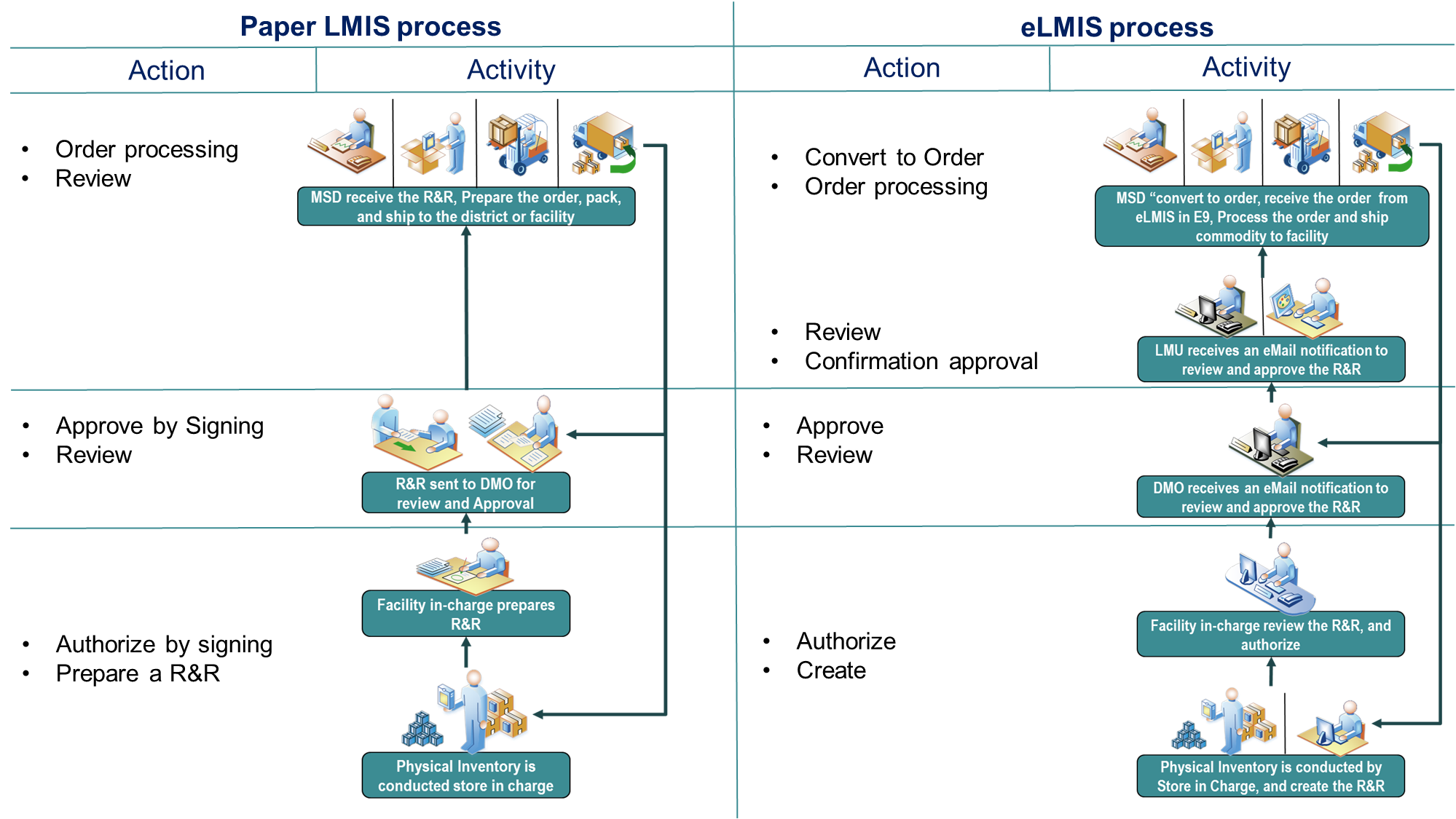 13 November 2014
eLMIS Sensitization, 2014
12
Demo areas
System configurability
High level Requisition process flow
High level reports overview (For Informed decision making)
High level dashboards overview (For proactive decision making)
Question and Answers
Demo
For informed decision making
Equipment Asset Management
Feature Summary
Facility/Supervisor Interface
Login with Facility/Supervisor Account
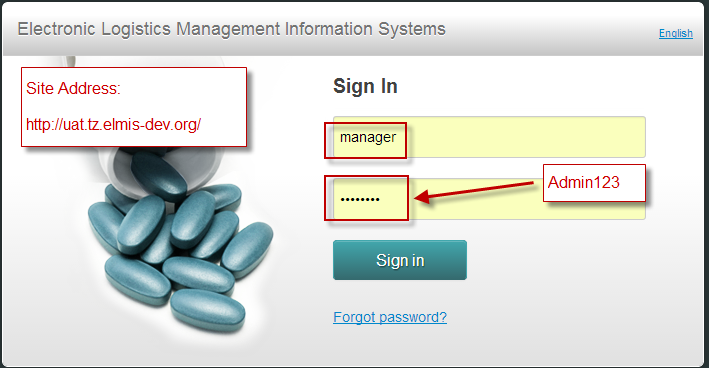 Admin Menu Related to Equipment Asset Management
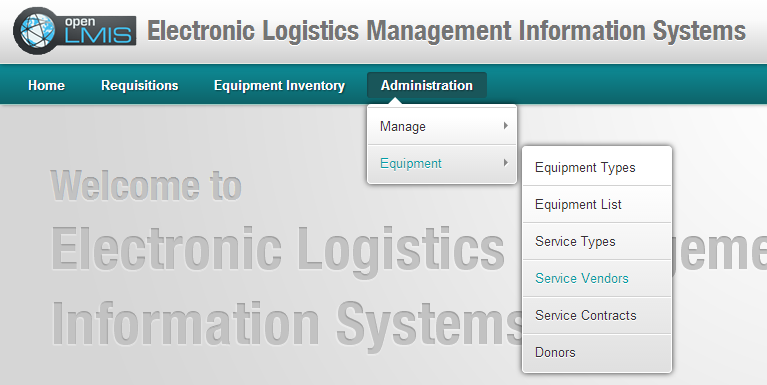 Add/Update Equipment Types
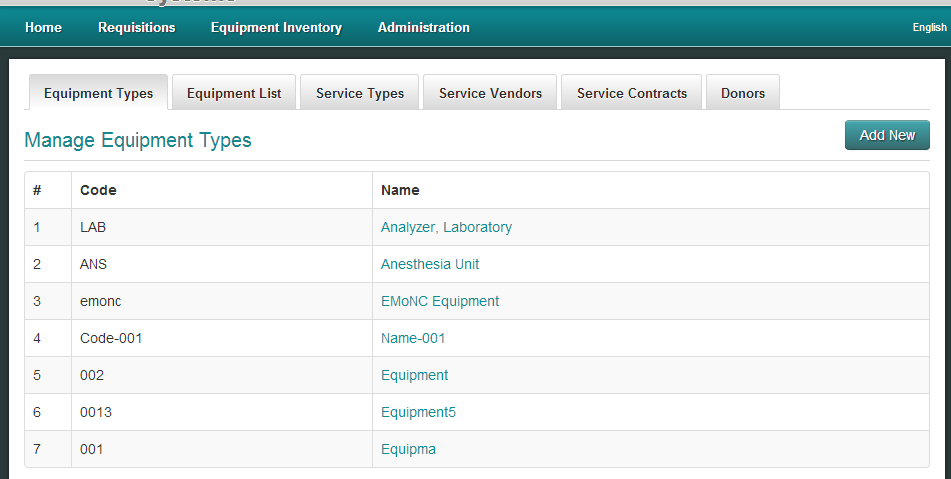 Associate Equipment with Equipment Type
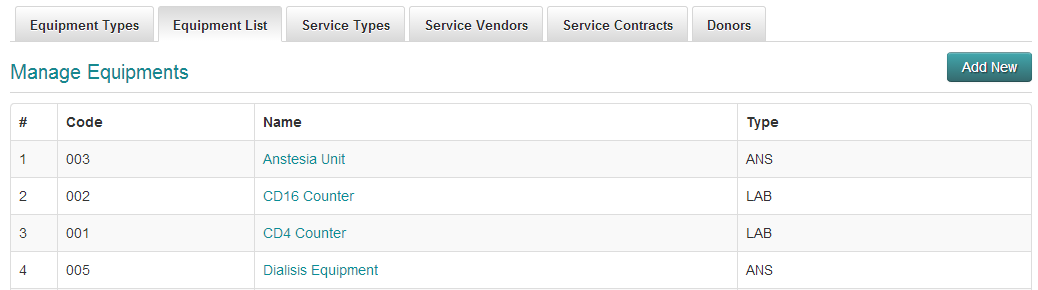 Add/Update Service Types
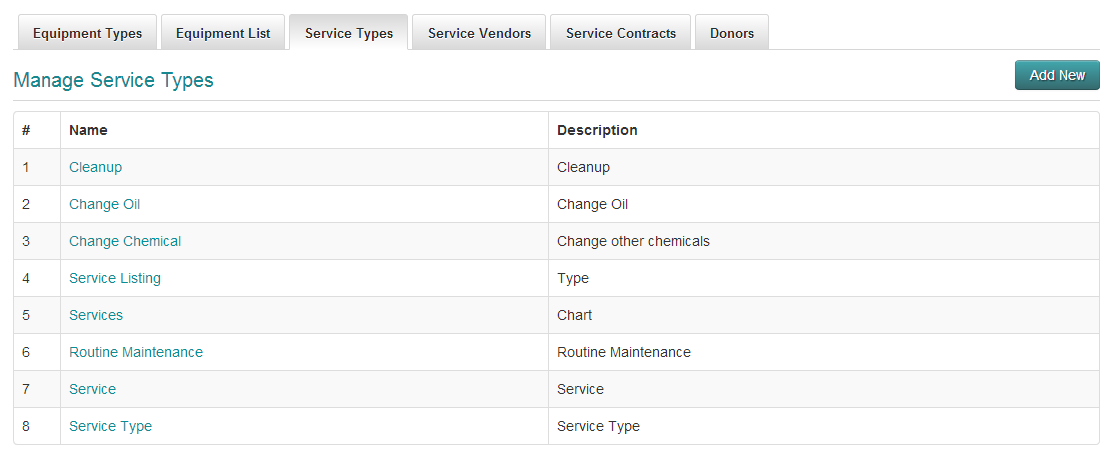 Add/Update Vendors Who Supports the Equipment
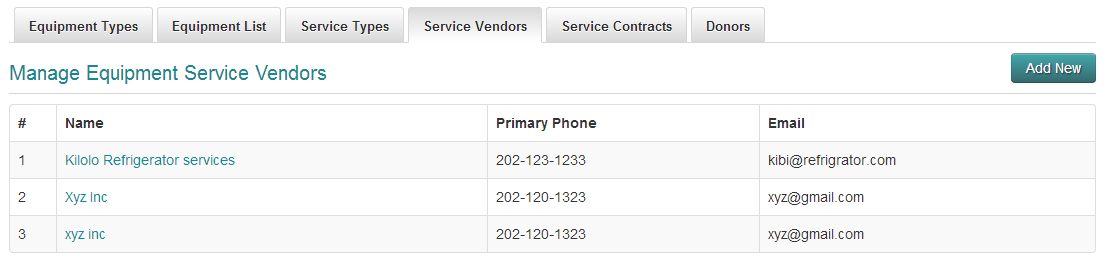 Vendor Detail and Vendor Login Accounts
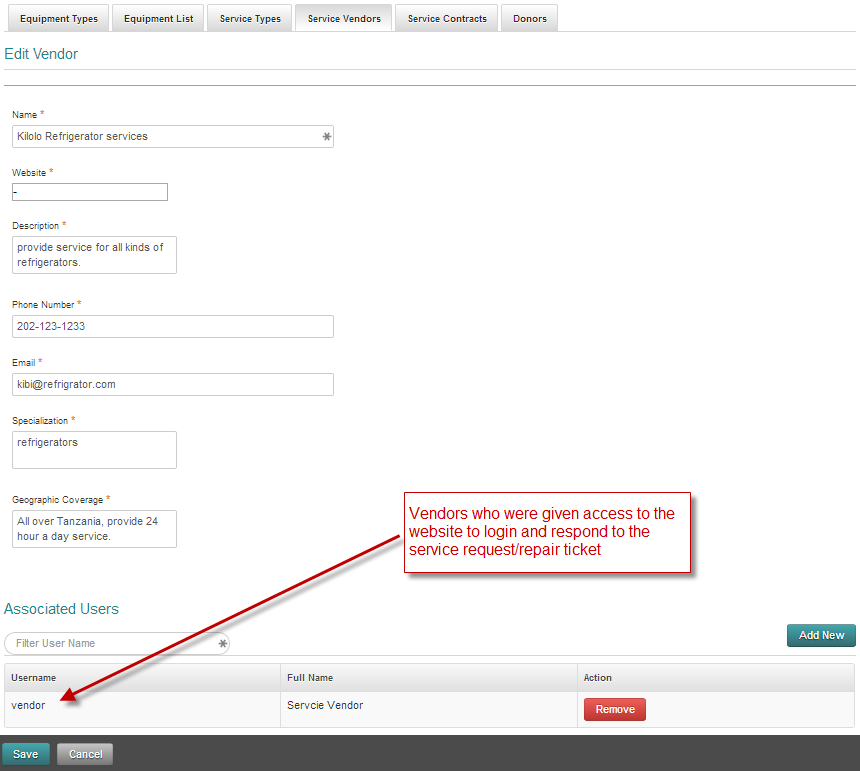 Service Contract Details
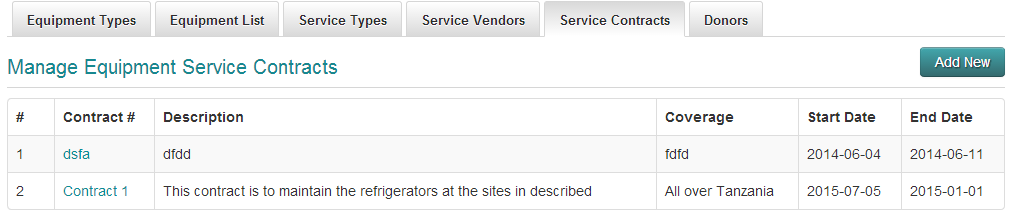 Service Contract Details
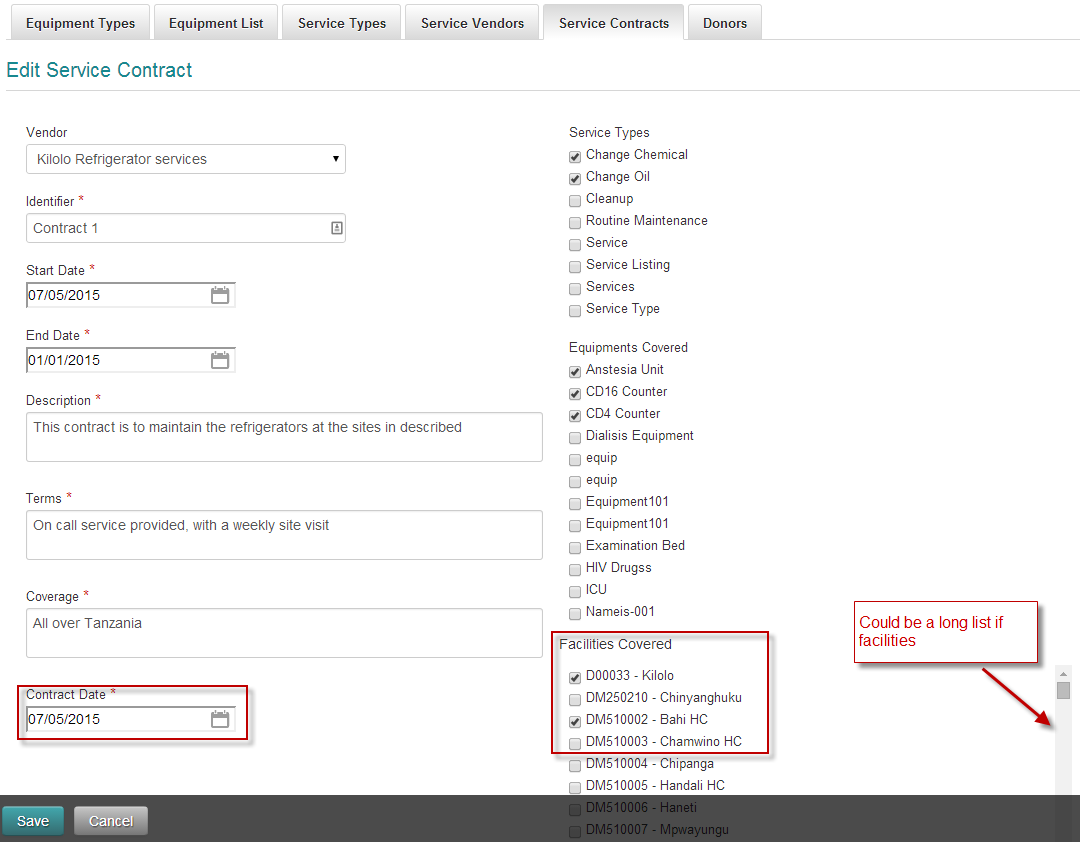 Donors
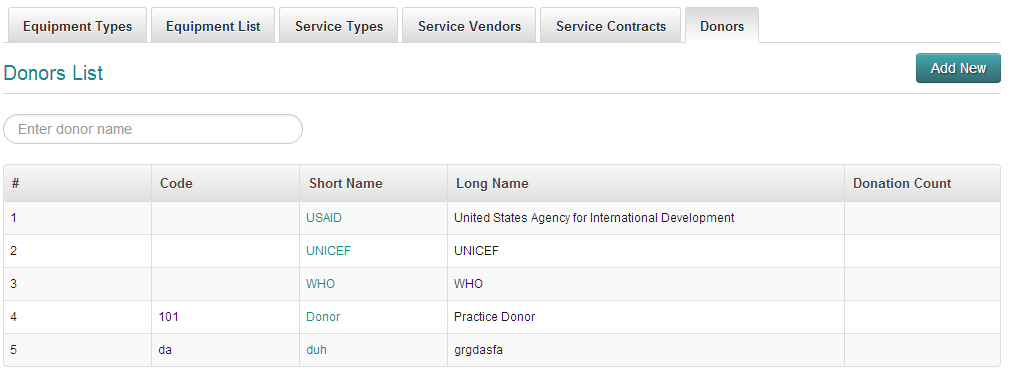 Interface for Facilities/Supervisor to Report on their Equipment
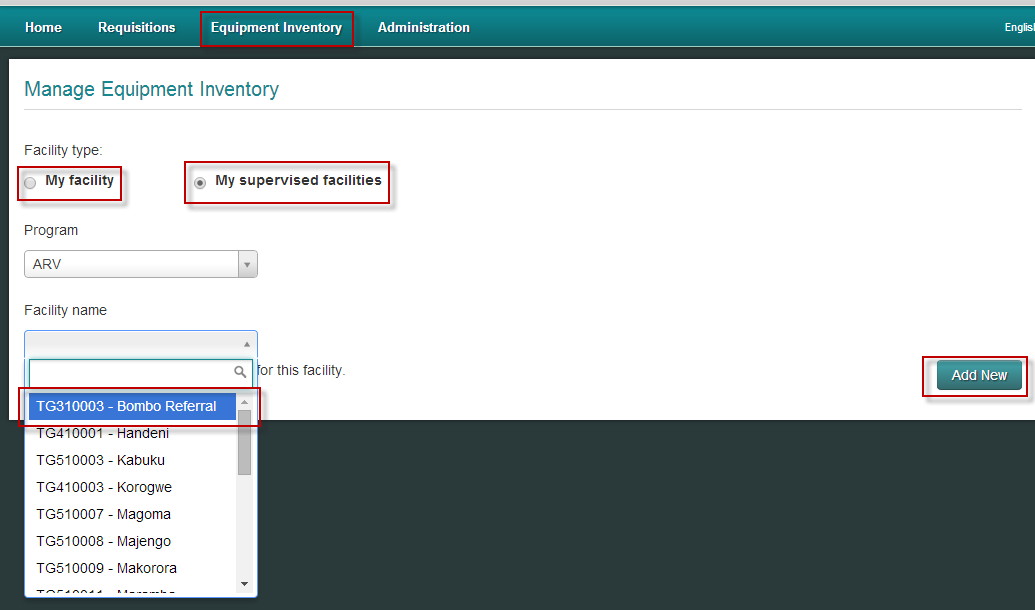 Facility to Manage their Equipment and Request Service
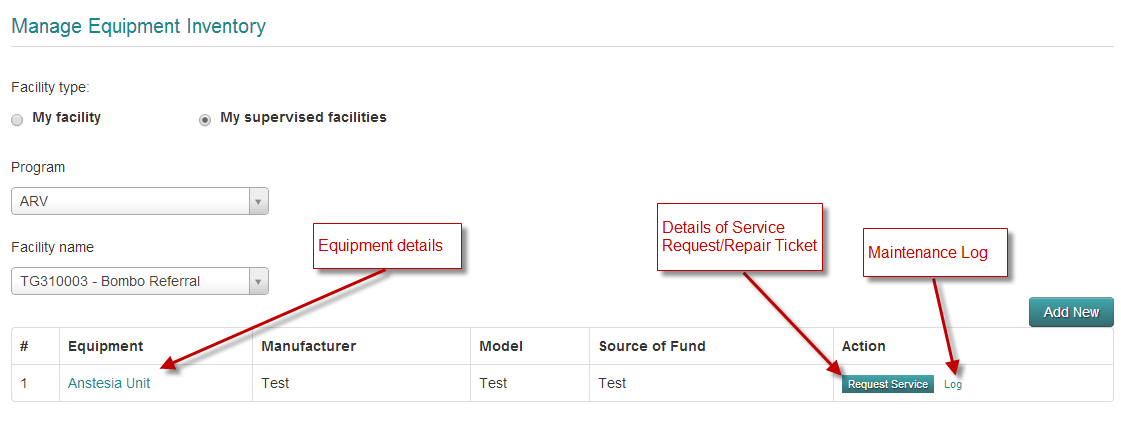 Equipment Details
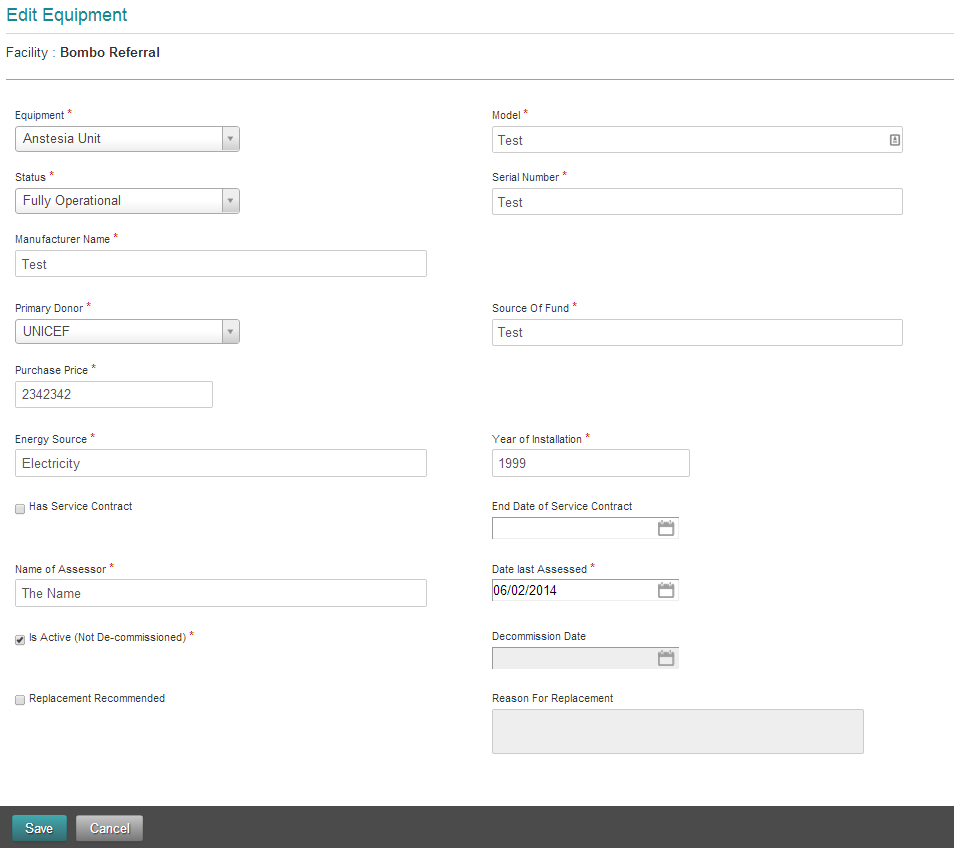 Service Request/Repair Ticket
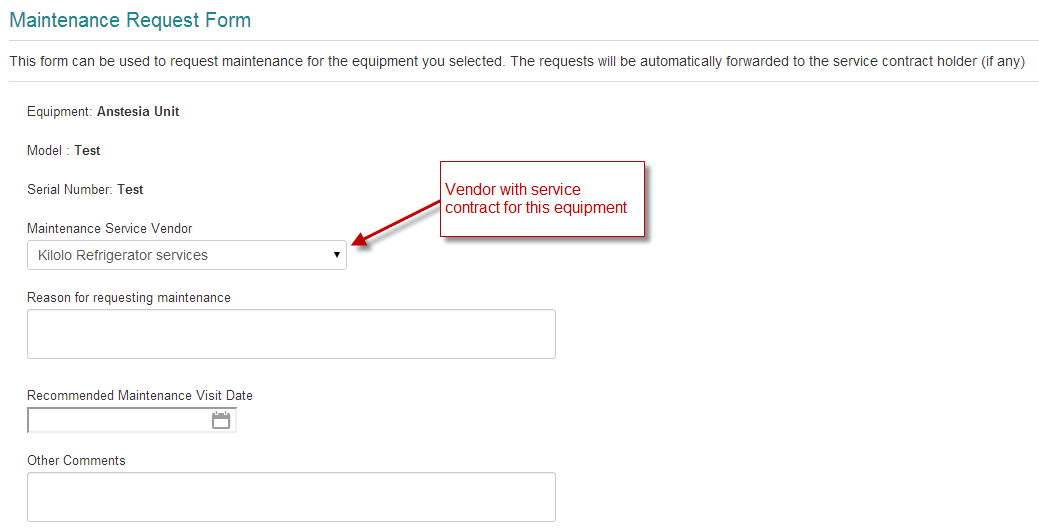 Equipment Maintenance Log
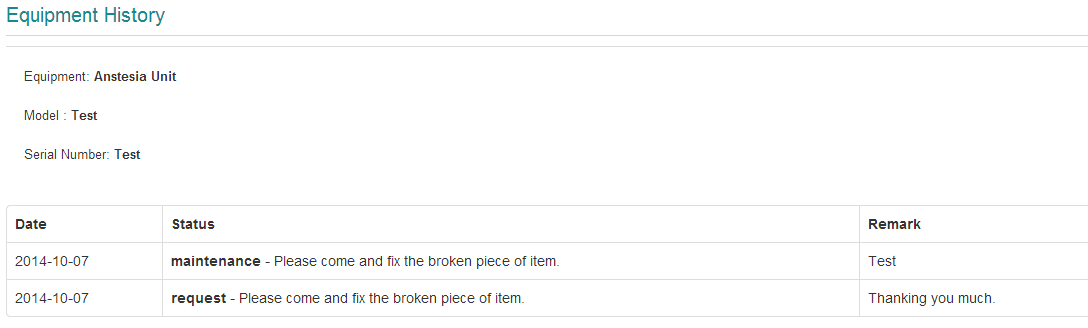 Vendor Interface
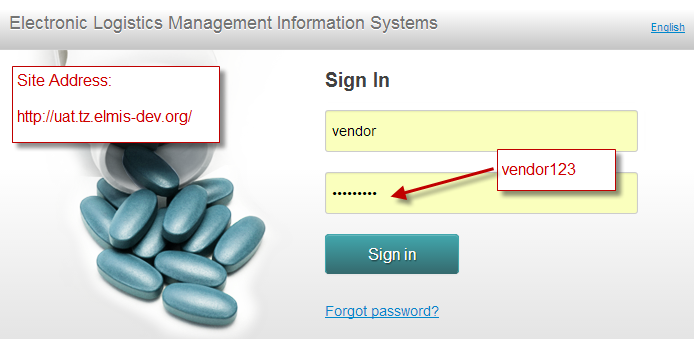 Vendor Login
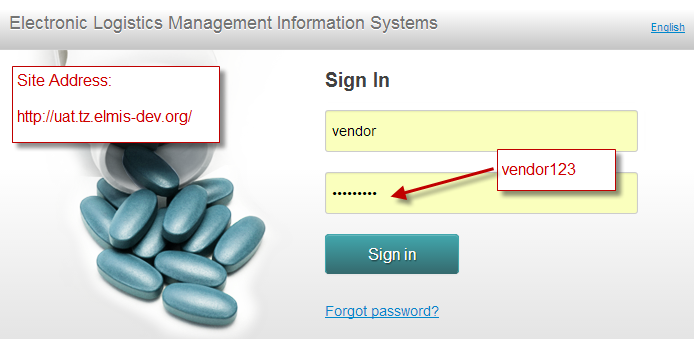 Vendor Interface
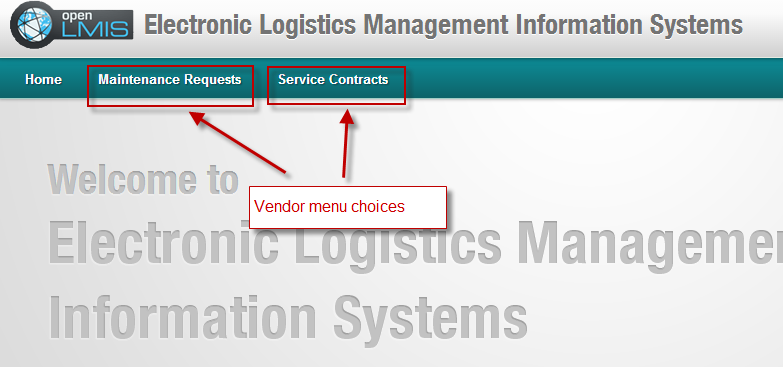 Service Contract Details
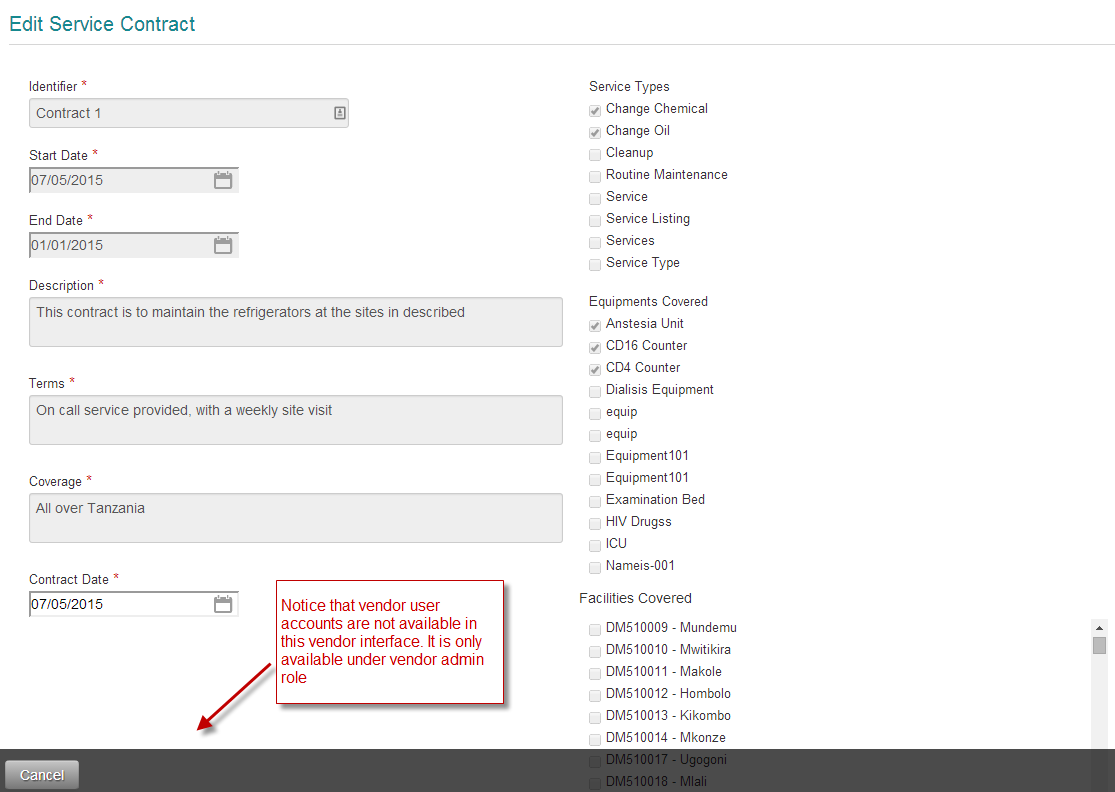 Interface to View Service Request/Repair Tickets
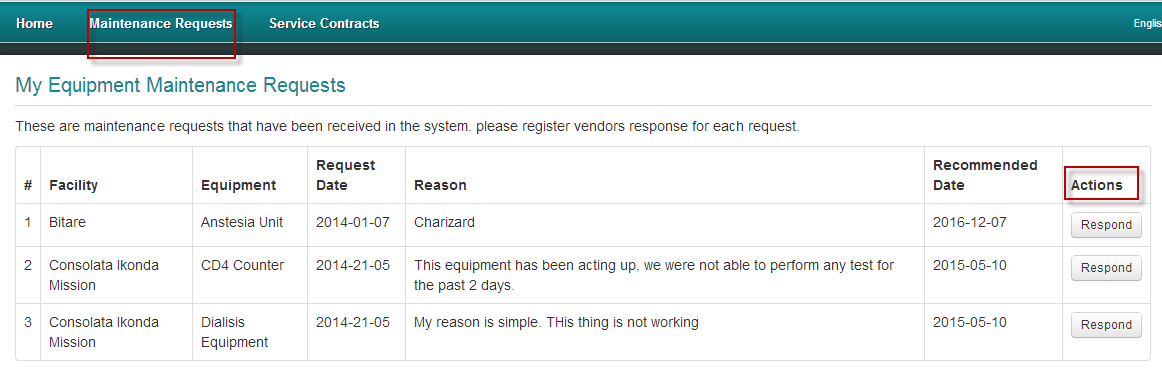 Repair Details
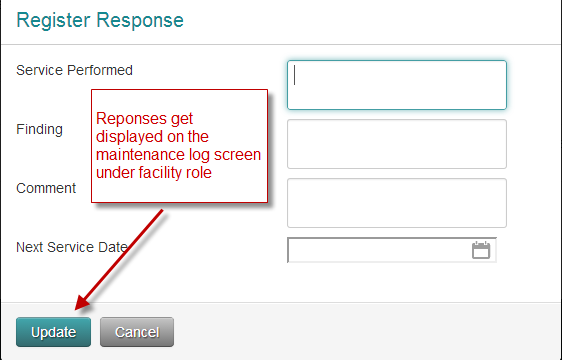 Demo areas
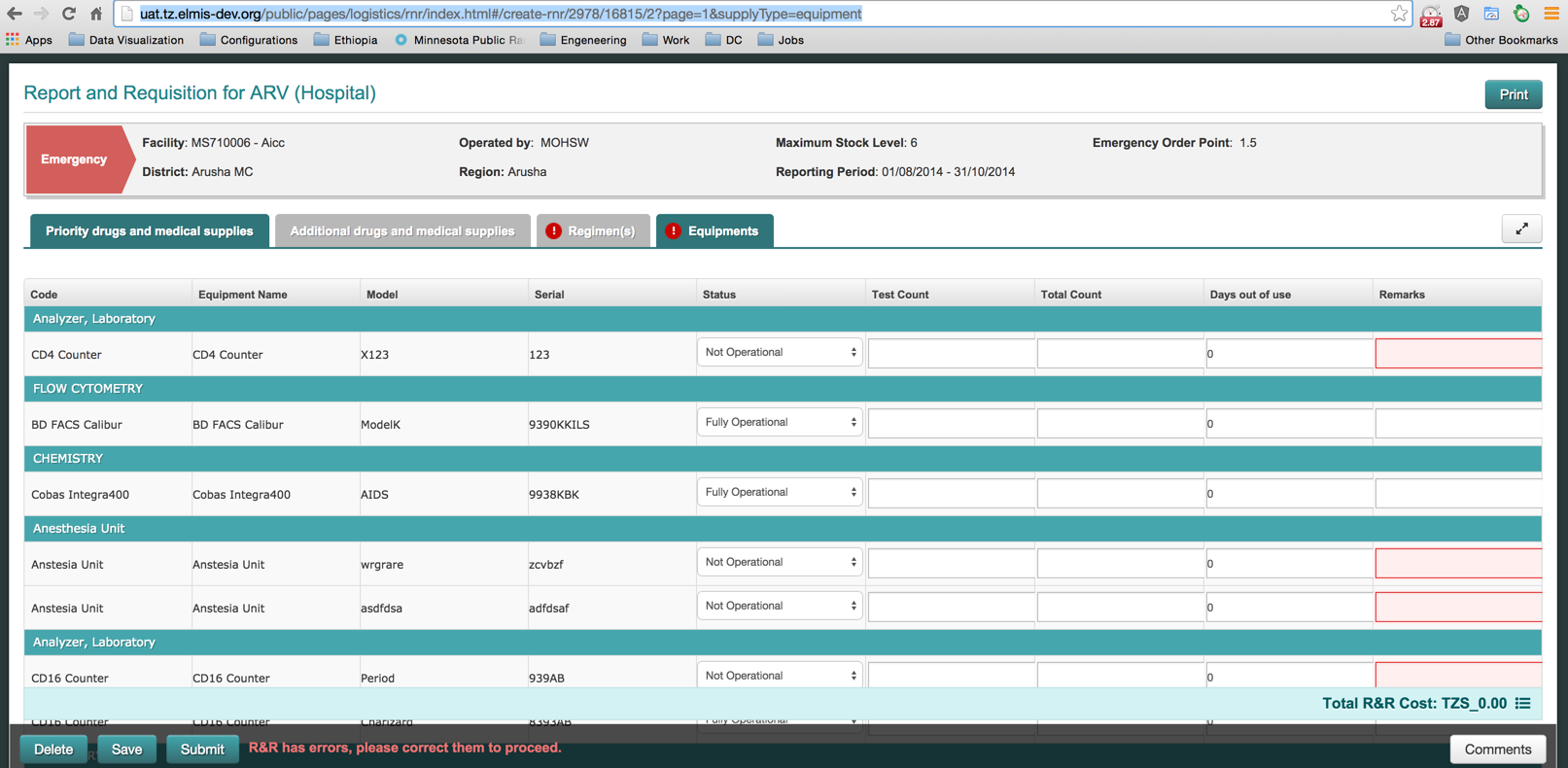 Demo areas
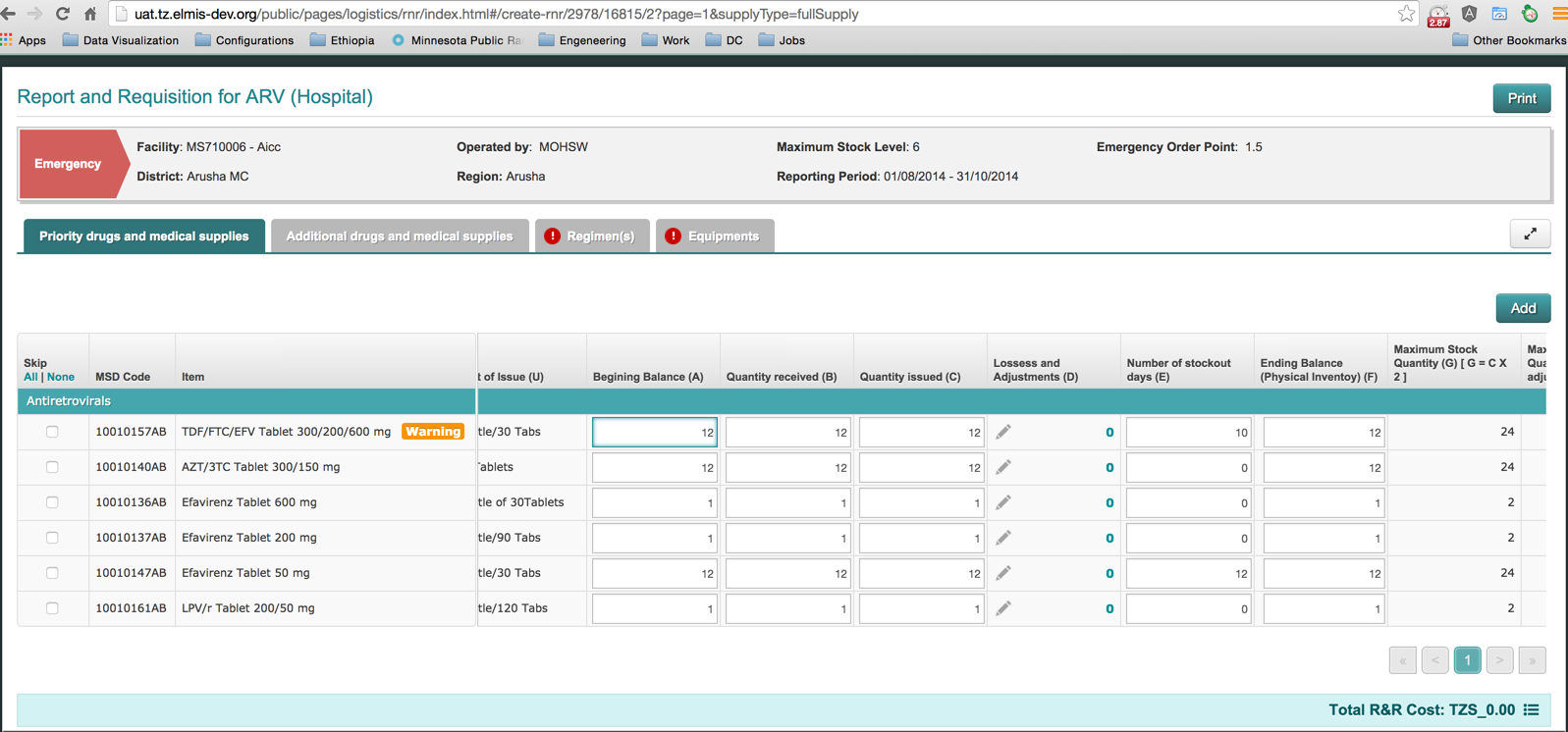 Reports & dashboards
Sales order
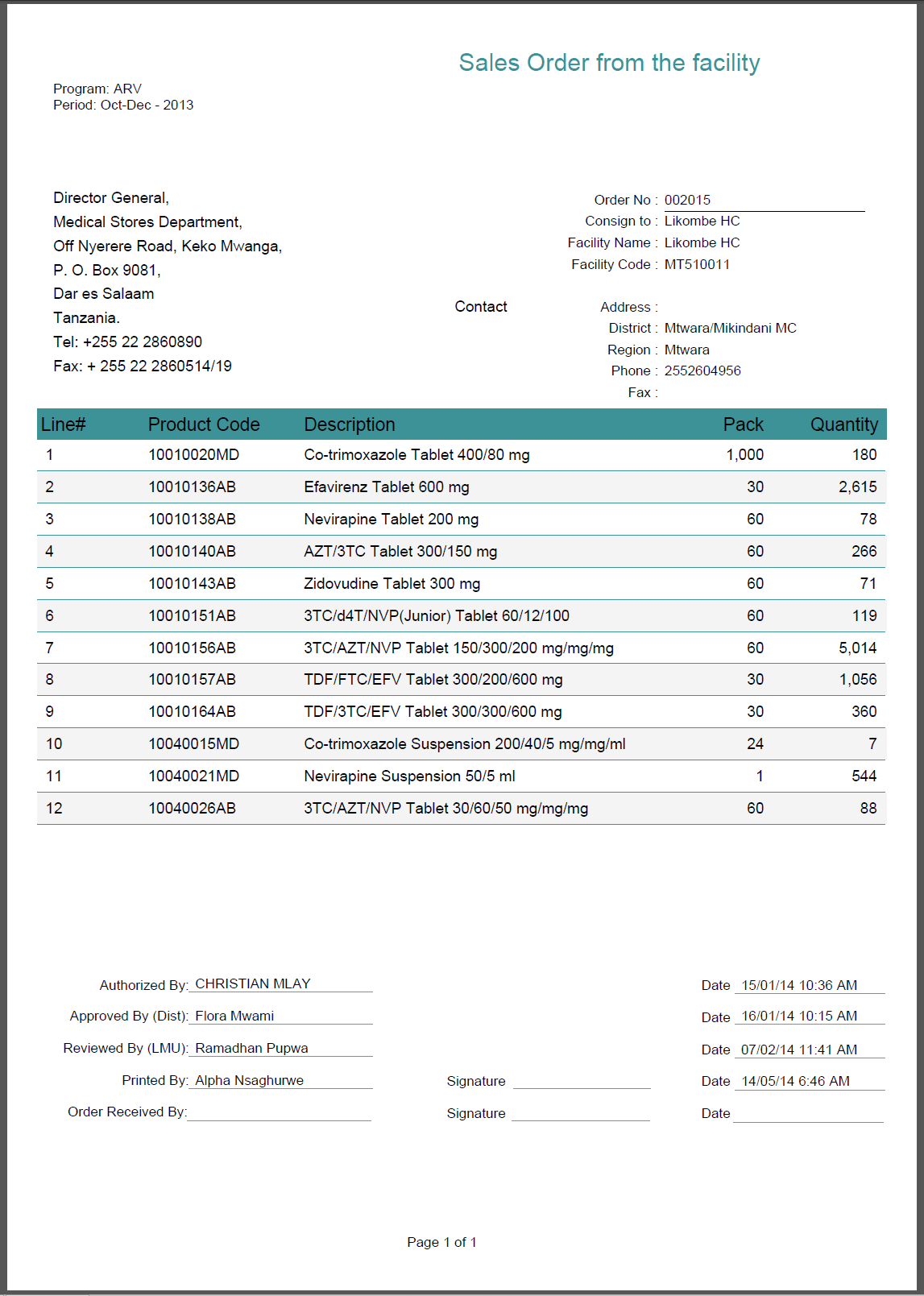 eLMIS R&R ID
Facilities and districts contact details
List of all approved products with item code
Names, dates and time
Page number
Stocked out facilities
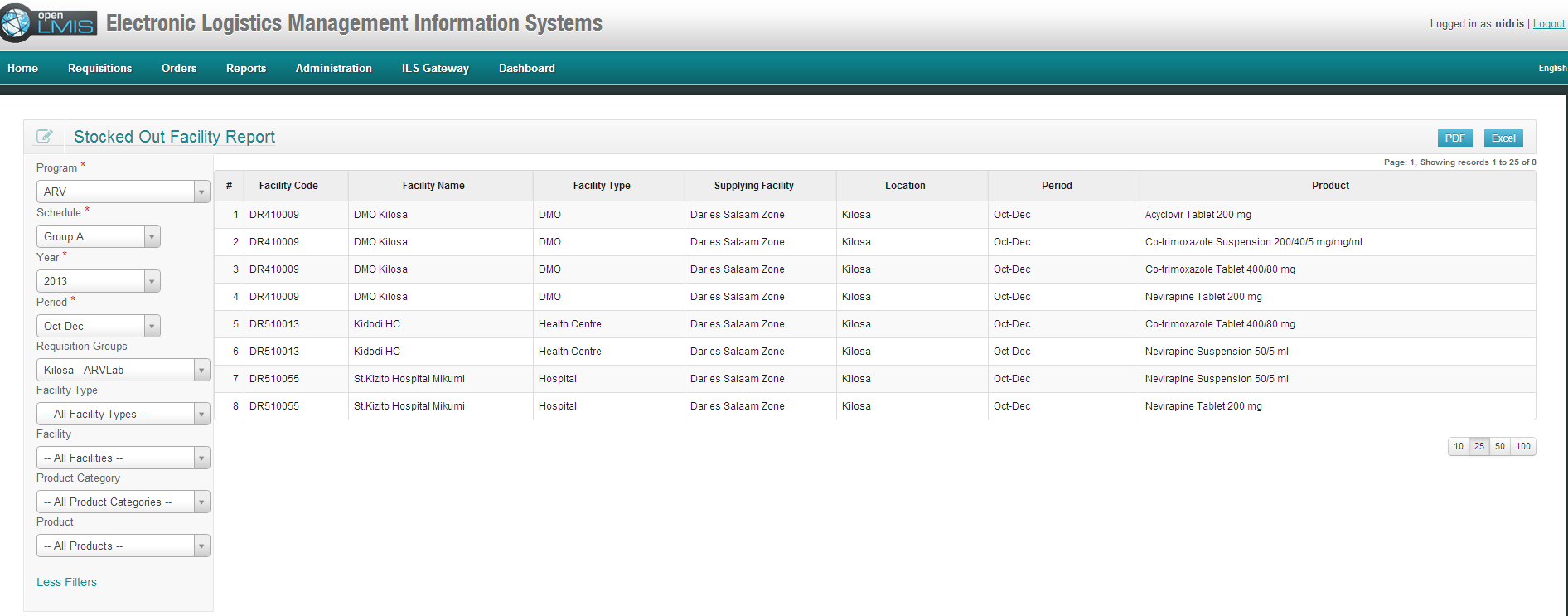 Sample of consumption reports
Products adjustment report
Stocked out facility report
Stock imbalance report
Order fill rate summary report
Order fill rate summary report
Order fill rate summary report
Regimen report
Color coded map showing reporting rate
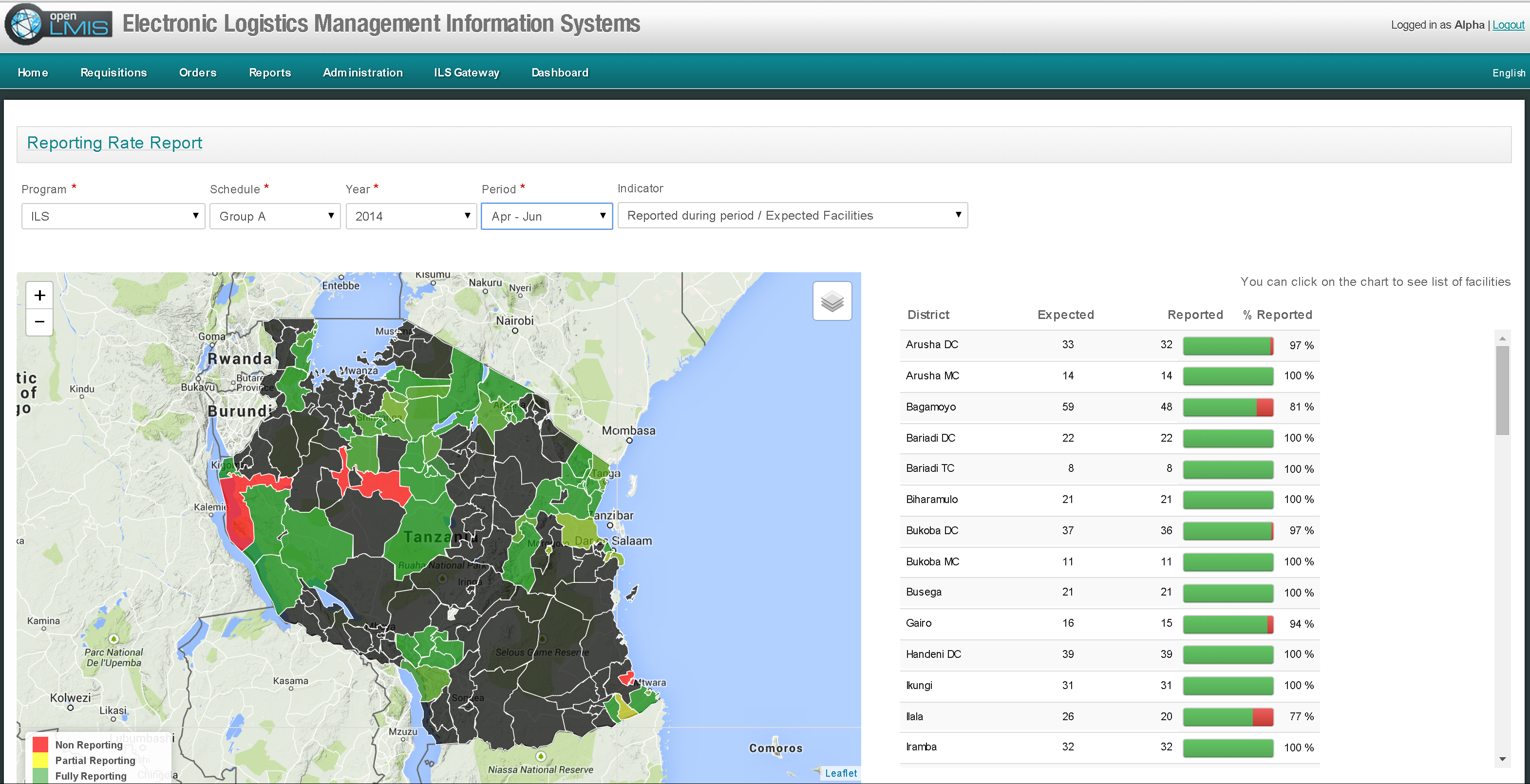 Contacts at facilities who can be contacted to follow-up for non-reporting cases
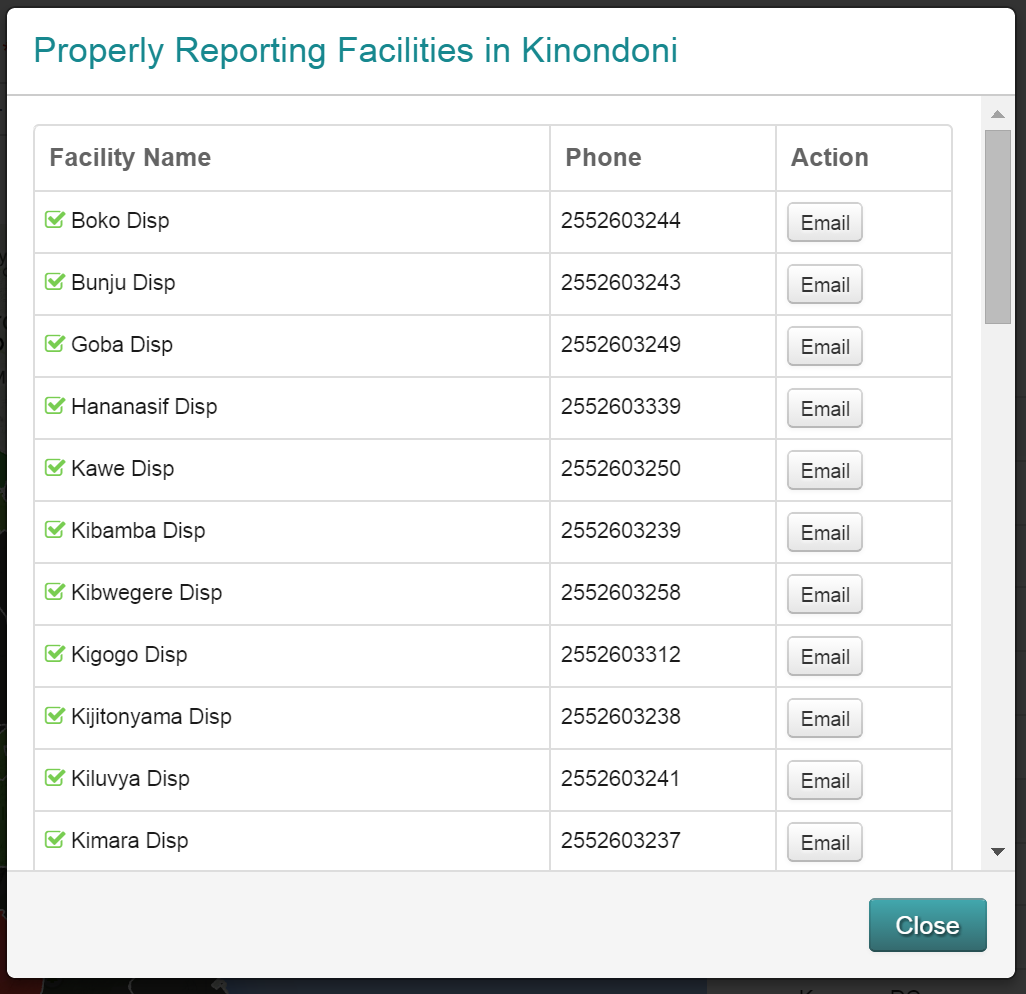 Contacts at facilities who can be contacted to follow-up for non-reporting cases
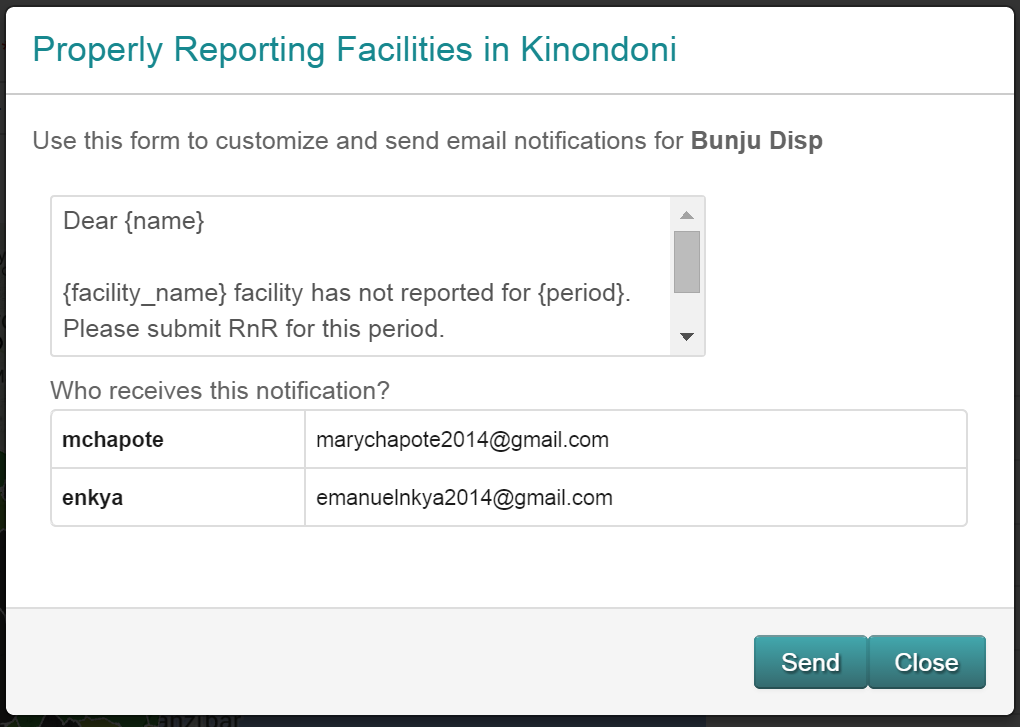 FACILITY STOCK STATUS ON THE MAP
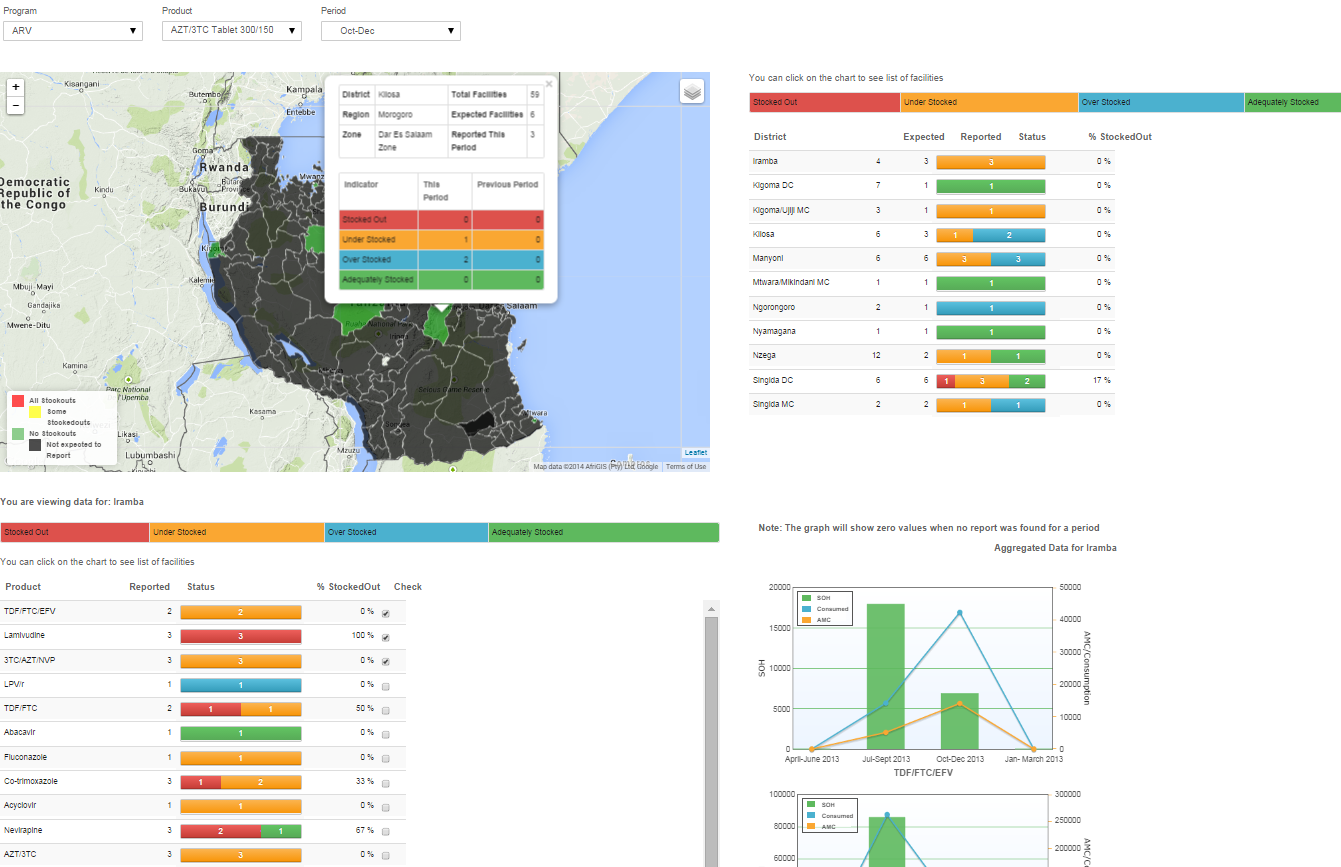 EQUIPMENT STATUS ON THE MAP
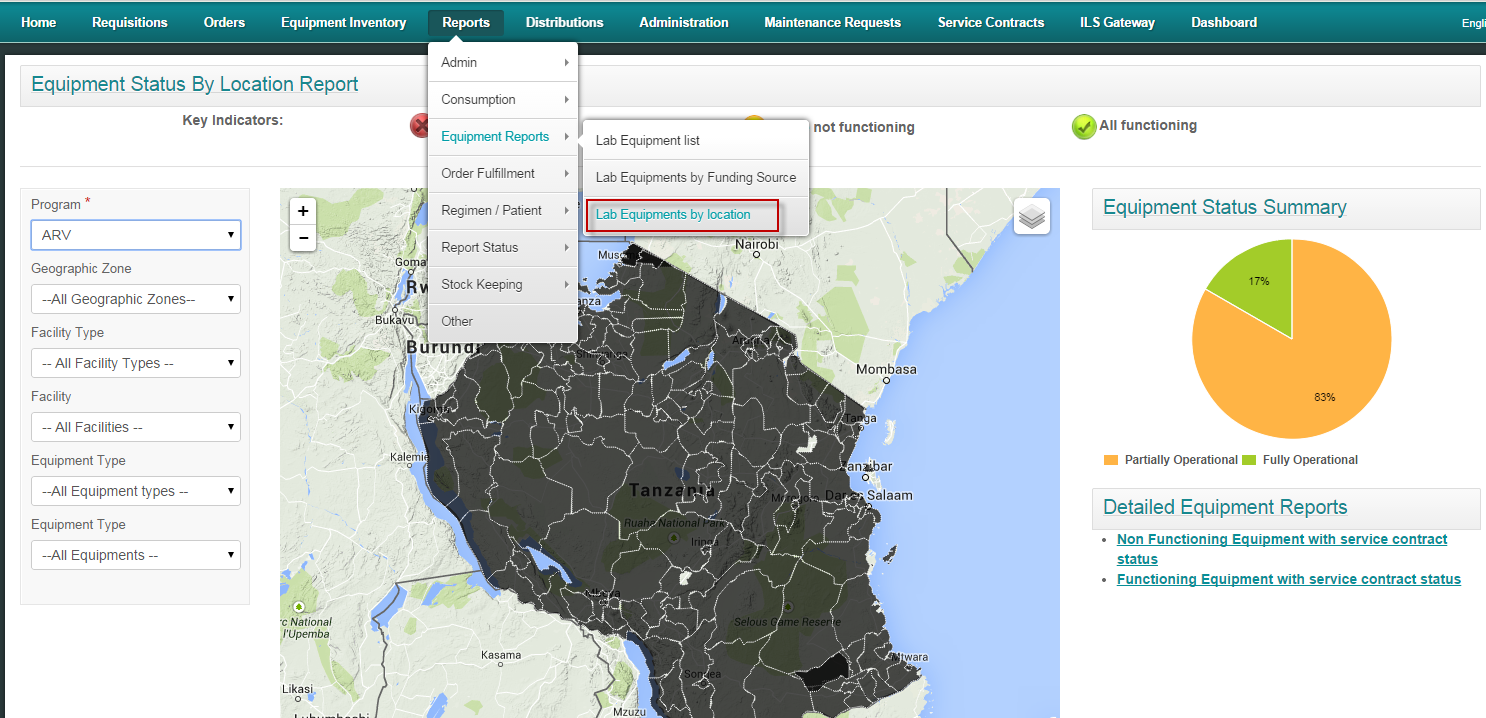 Dashboard Interface – Summary Info by selected filters
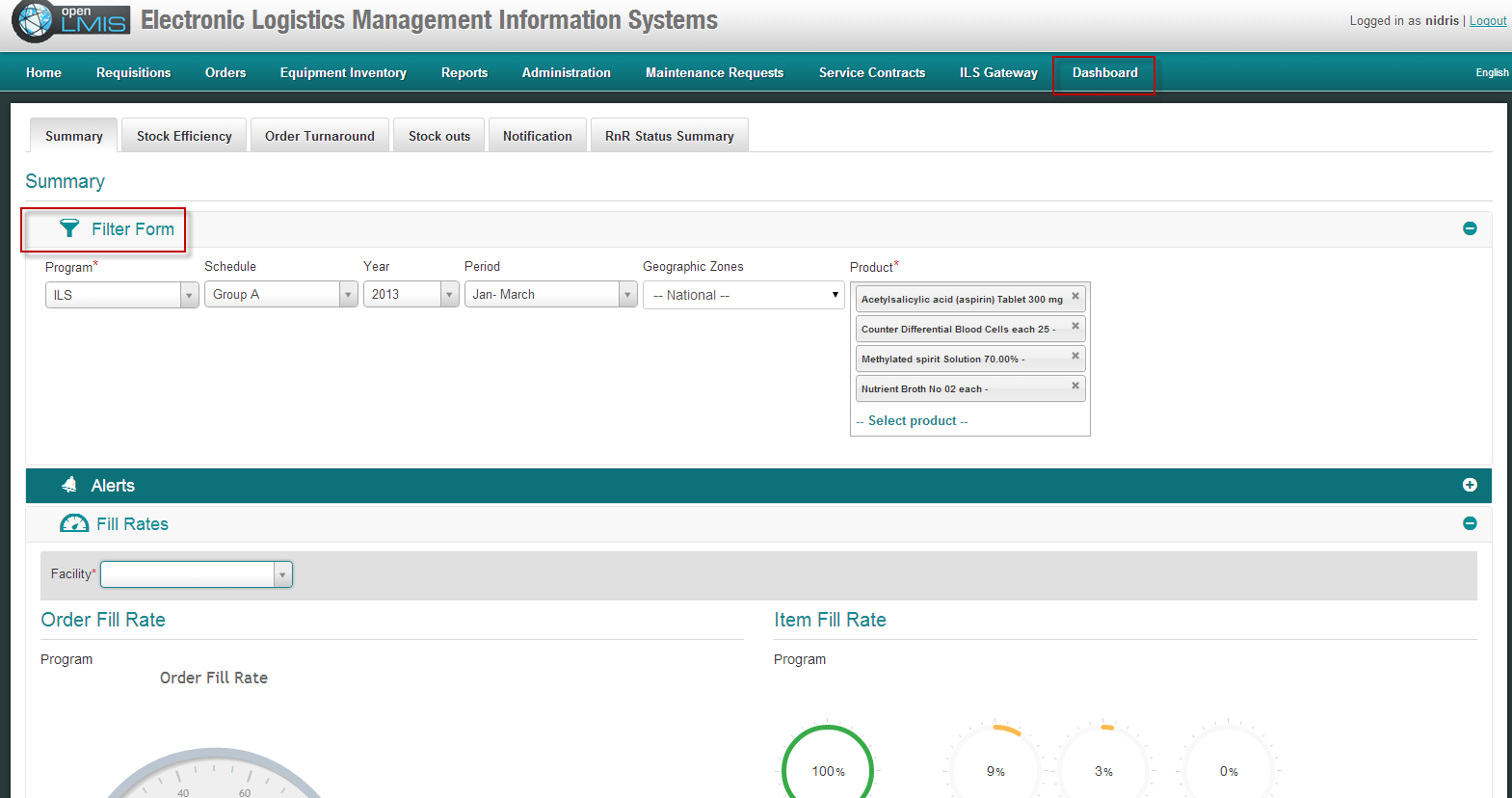 Dashlets with drill down capability
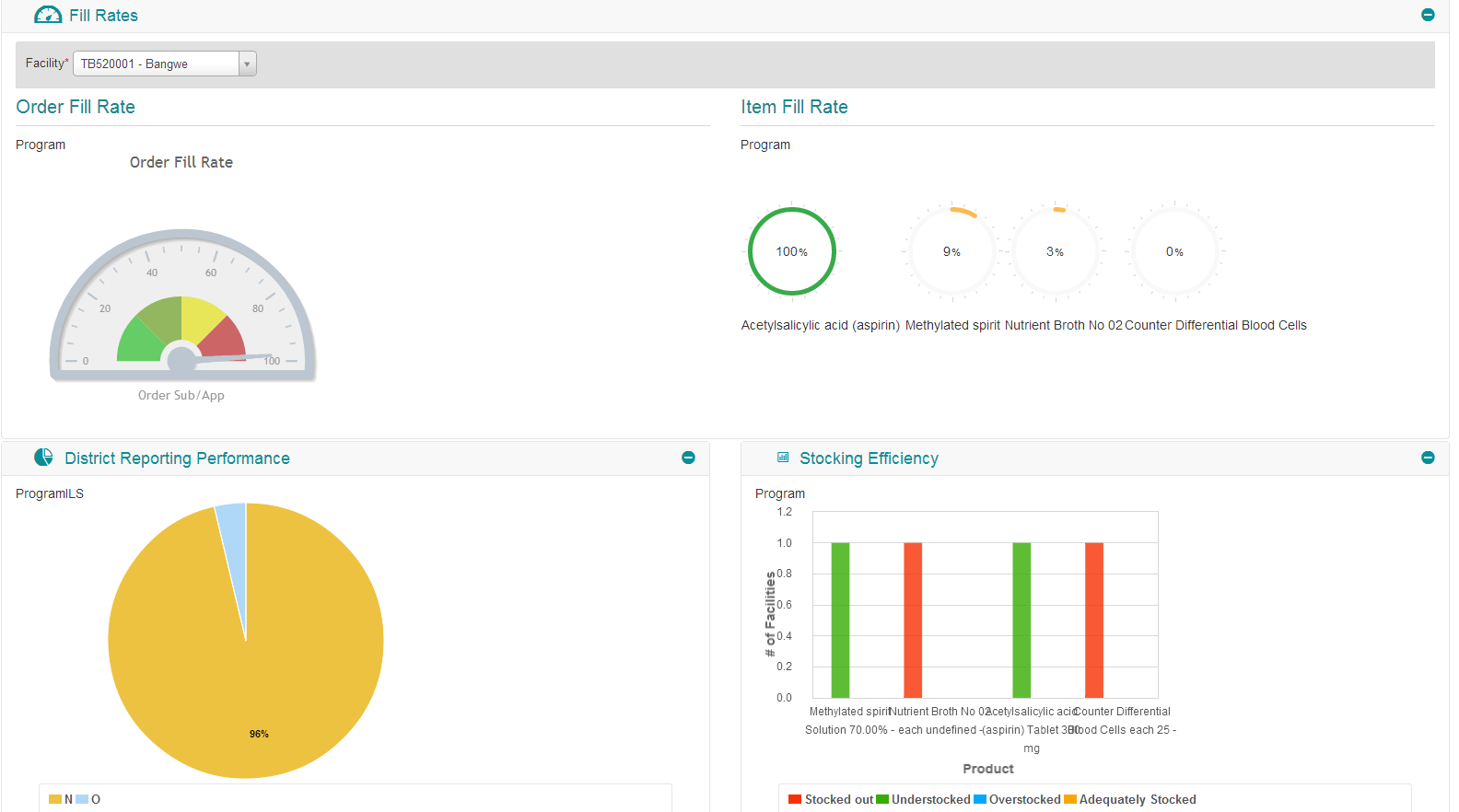 Stocking Efficiency
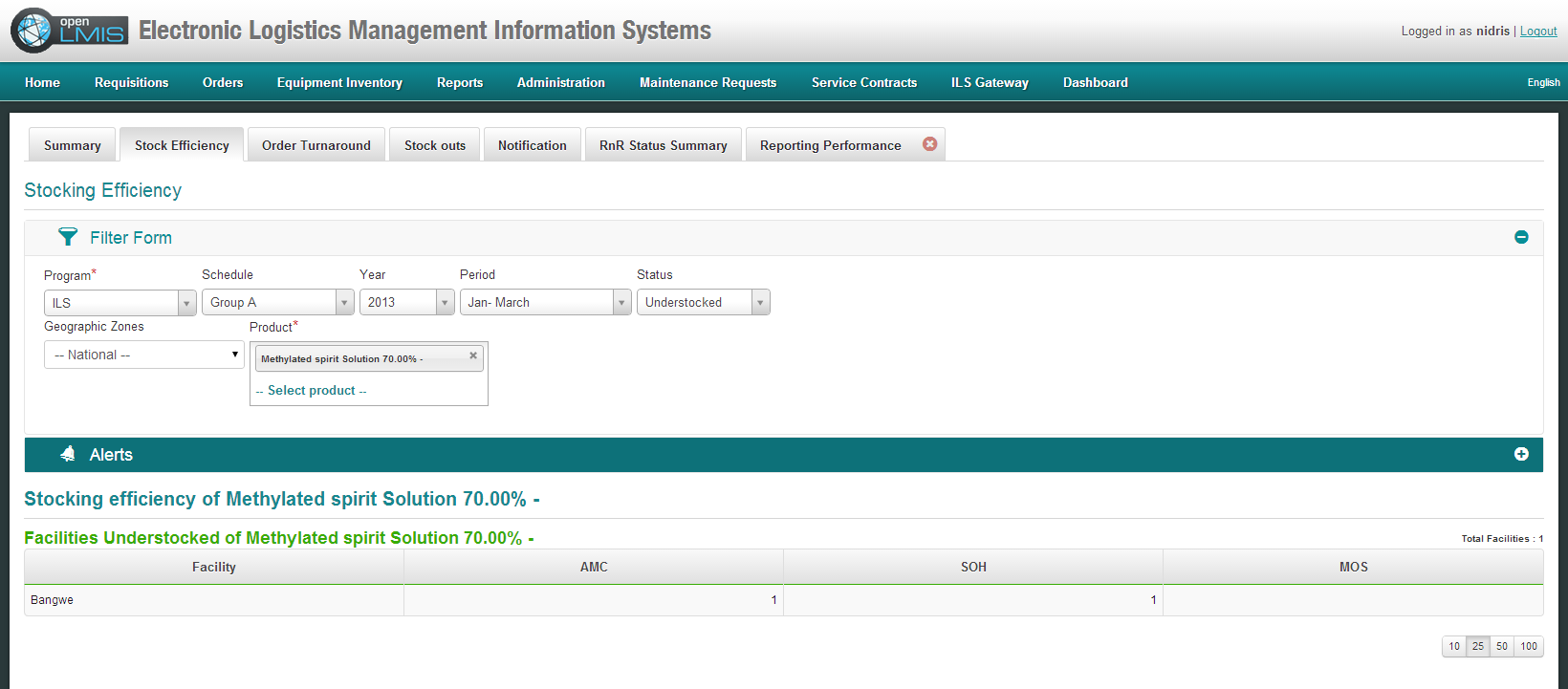 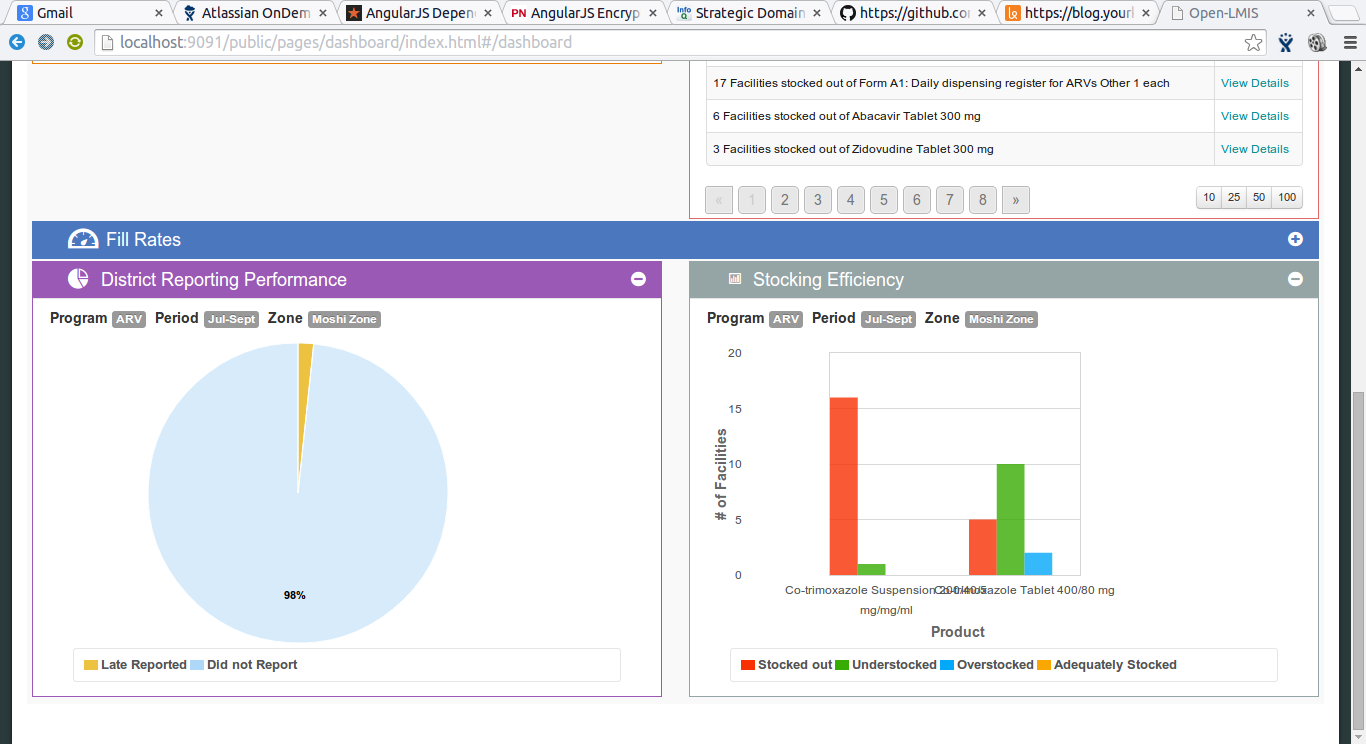 Stocking Efficiency
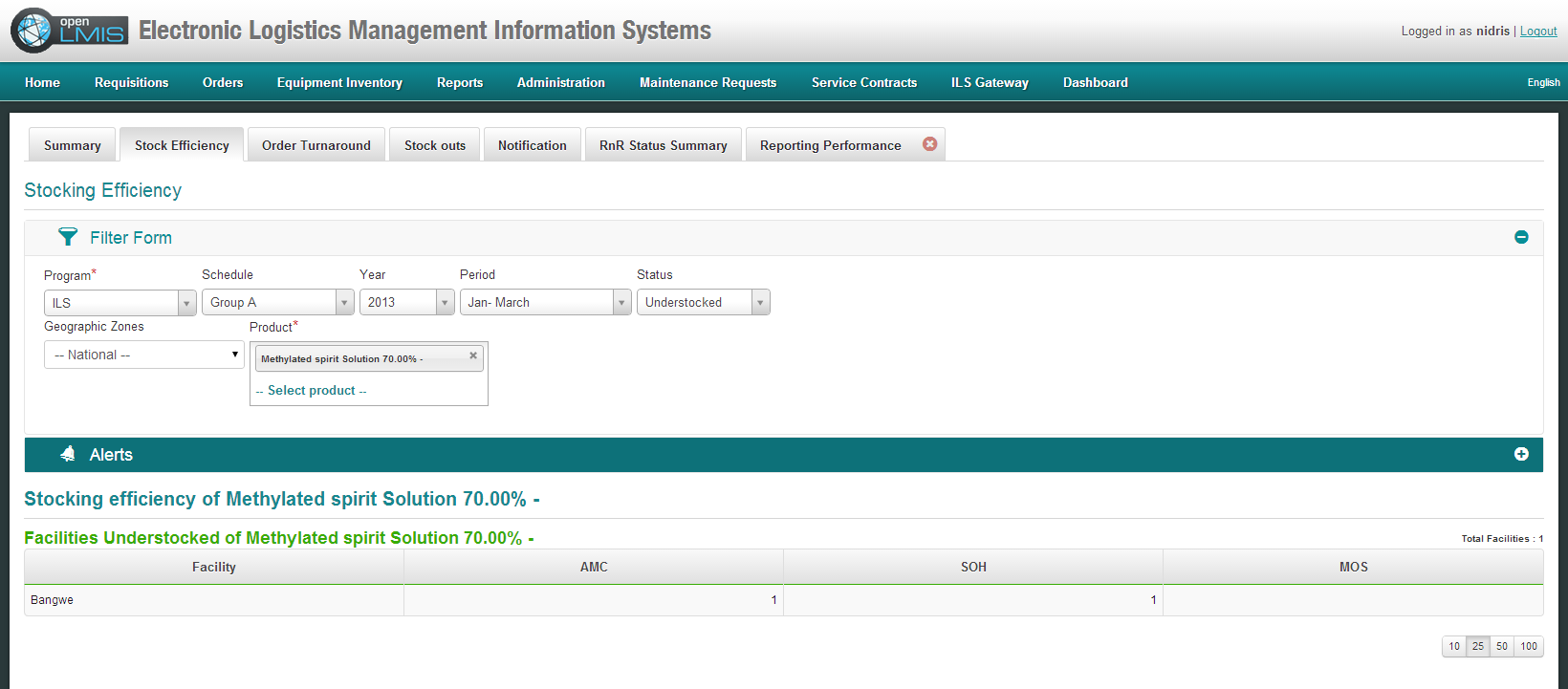 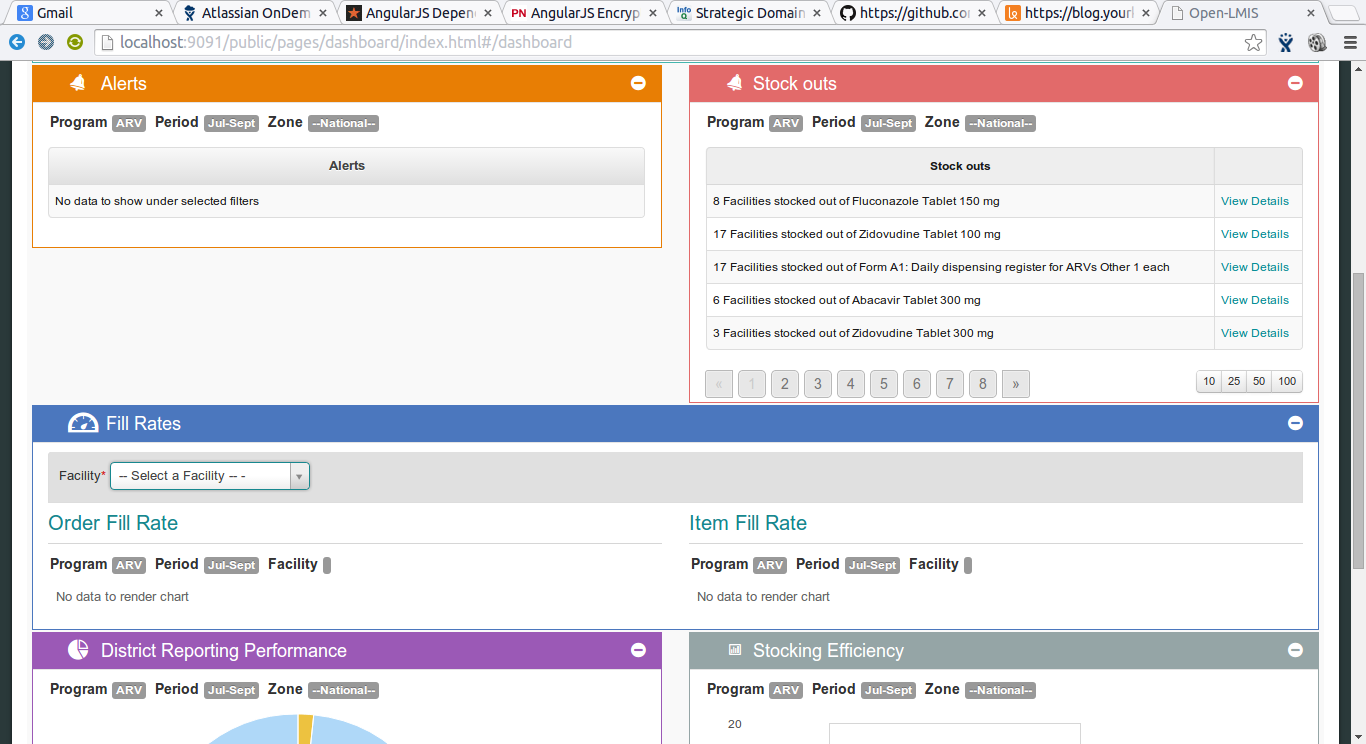 Order Turnaround – alerts with drill down capability
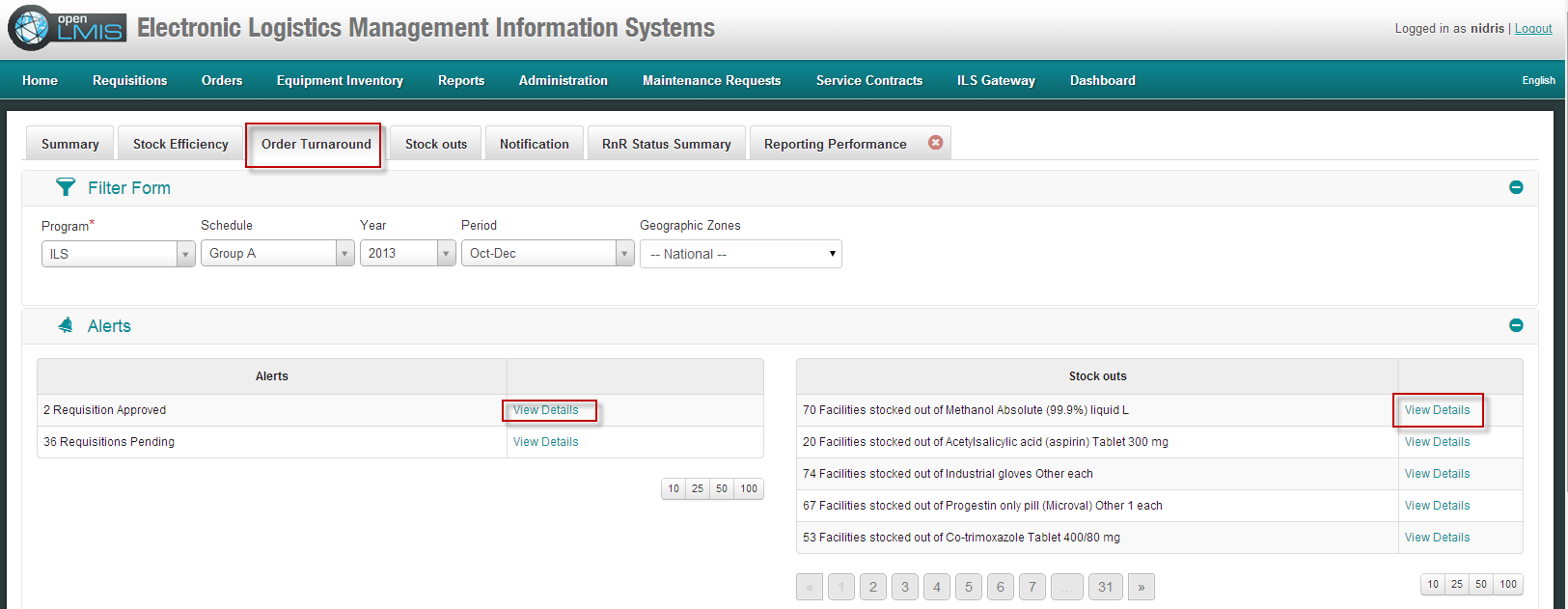 Order Turnaround – Average Lead Time
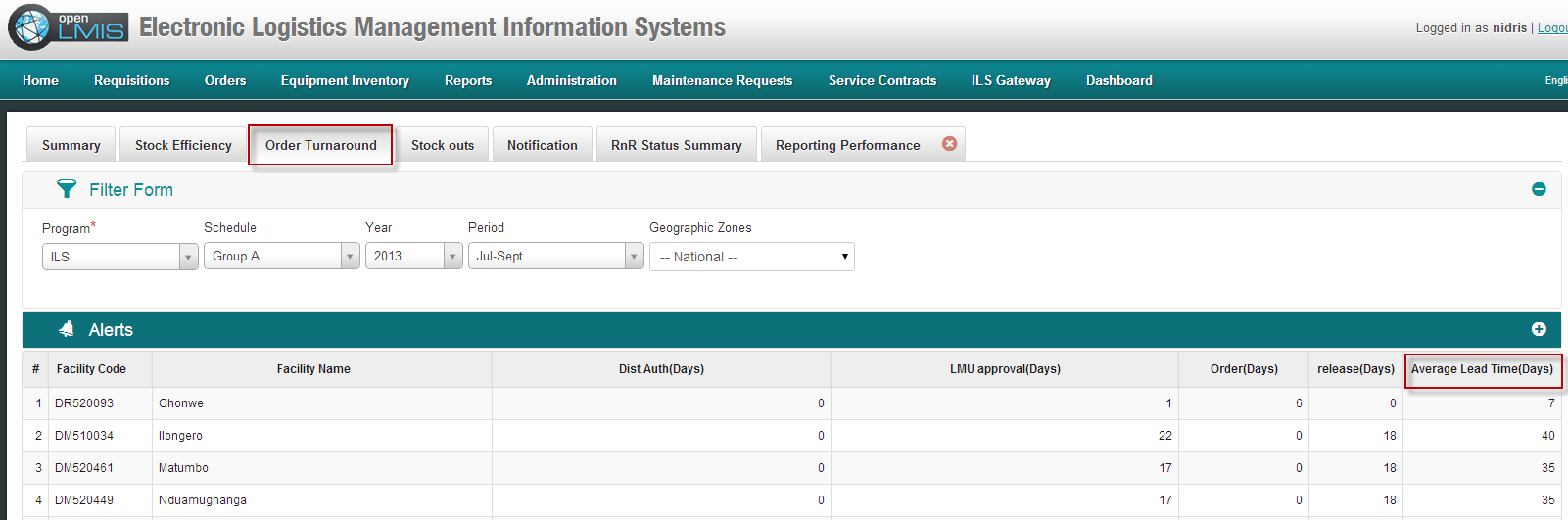 Specific filters to drill down to stock out cases
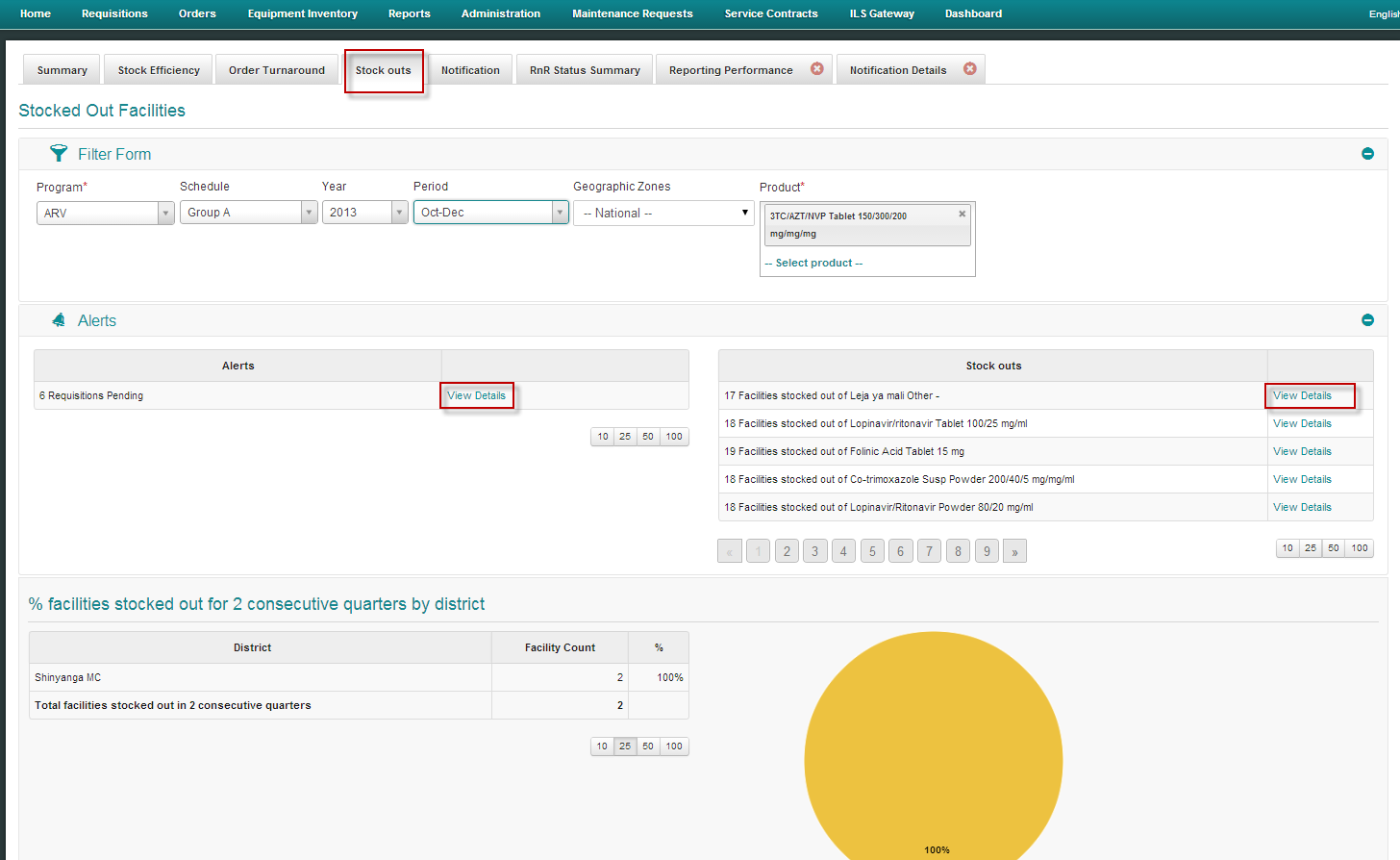 Notification Dashboard with ability to send SMS and Email from the dashboard
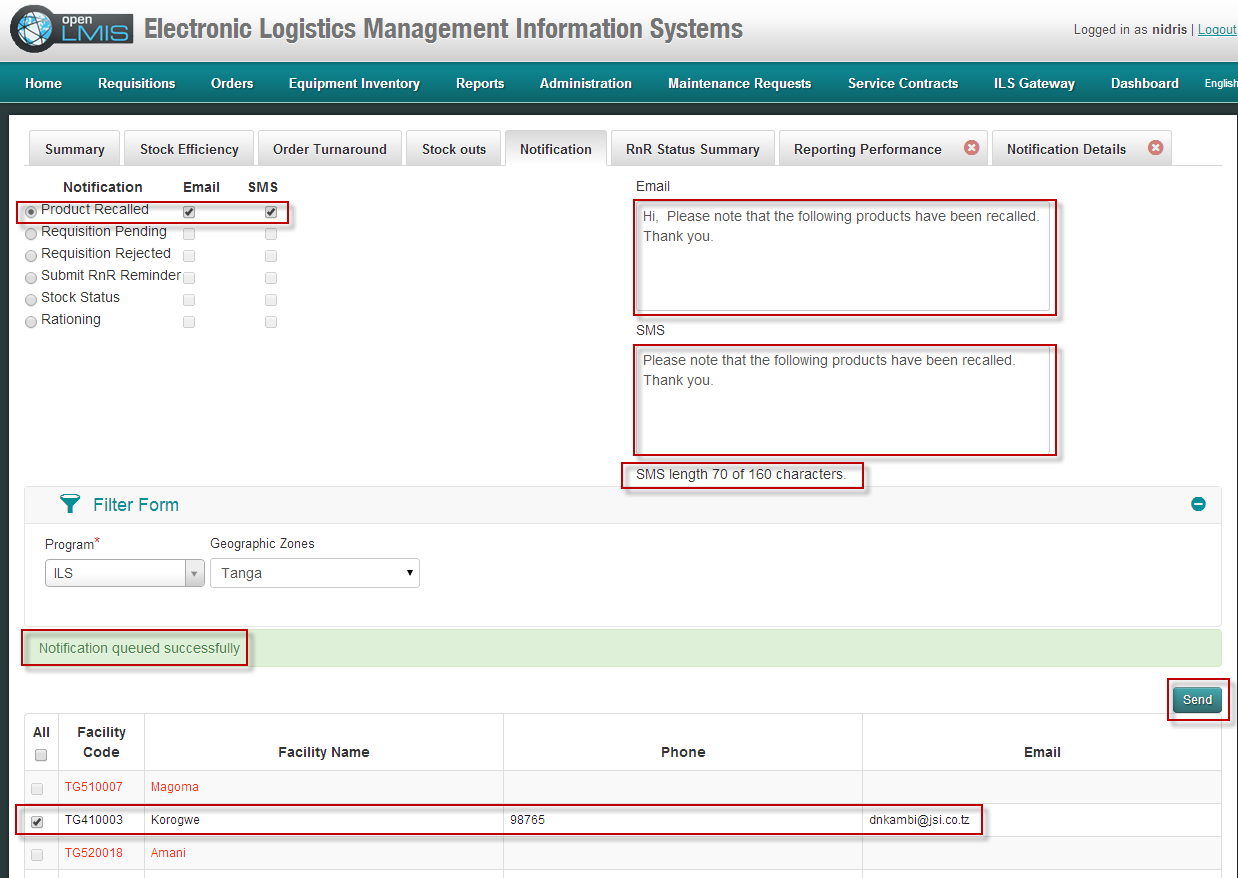 R&R Status Summary
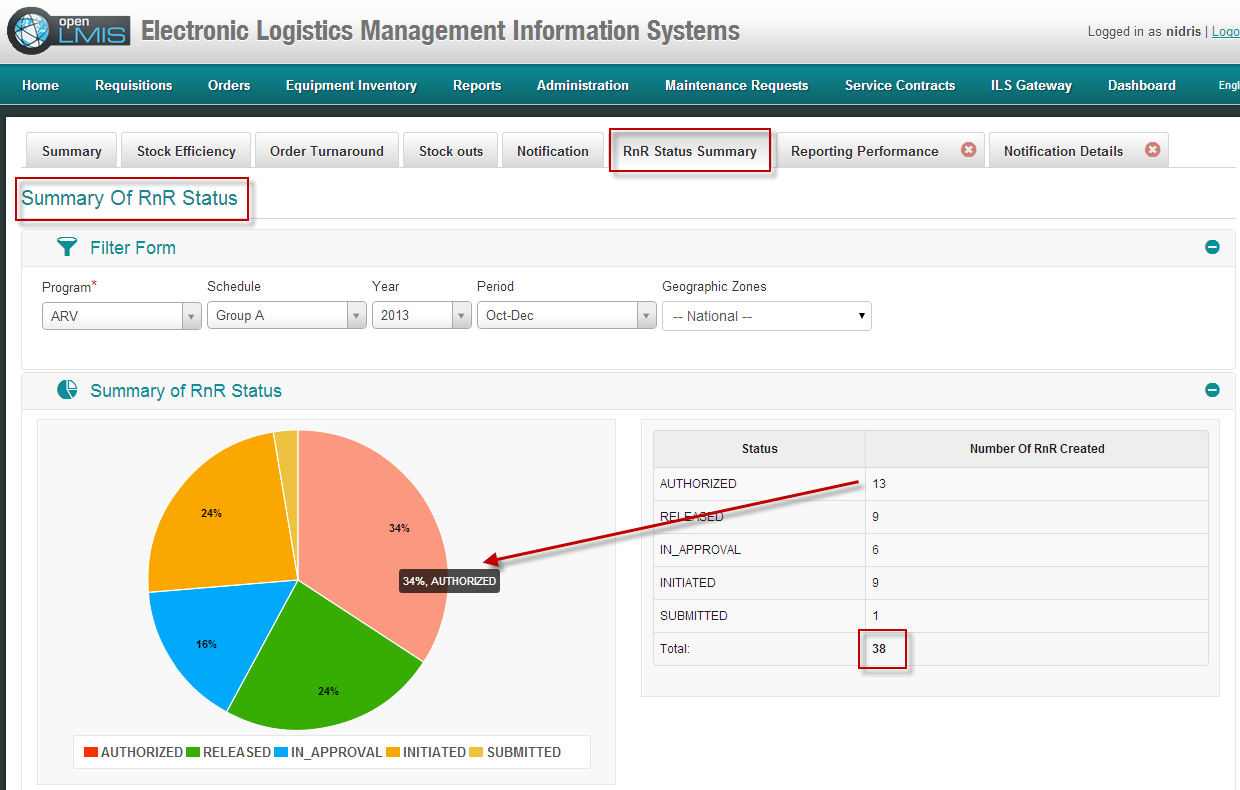 Support structure
Sustaining the system
Support Structure
Address all issues reported from: 
Level 2 support team
Level 1
SOs, LDAs & 9 SCMAs
Level 2
ICT, MIS
Level 3
Software developers
Address all issues reported from: 
Level 1 support team
Address all issues reported from: 
LMU users
Councils users
Facility users
Support and Help Desk
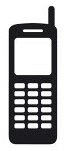 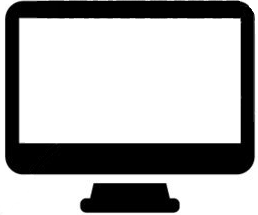 Email: 

elmissupport@tz.pfscm.org
elmissupport@moh.go.tz
Call – Toll free:

TBD (On deployment)
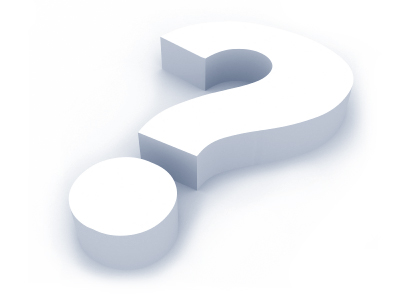